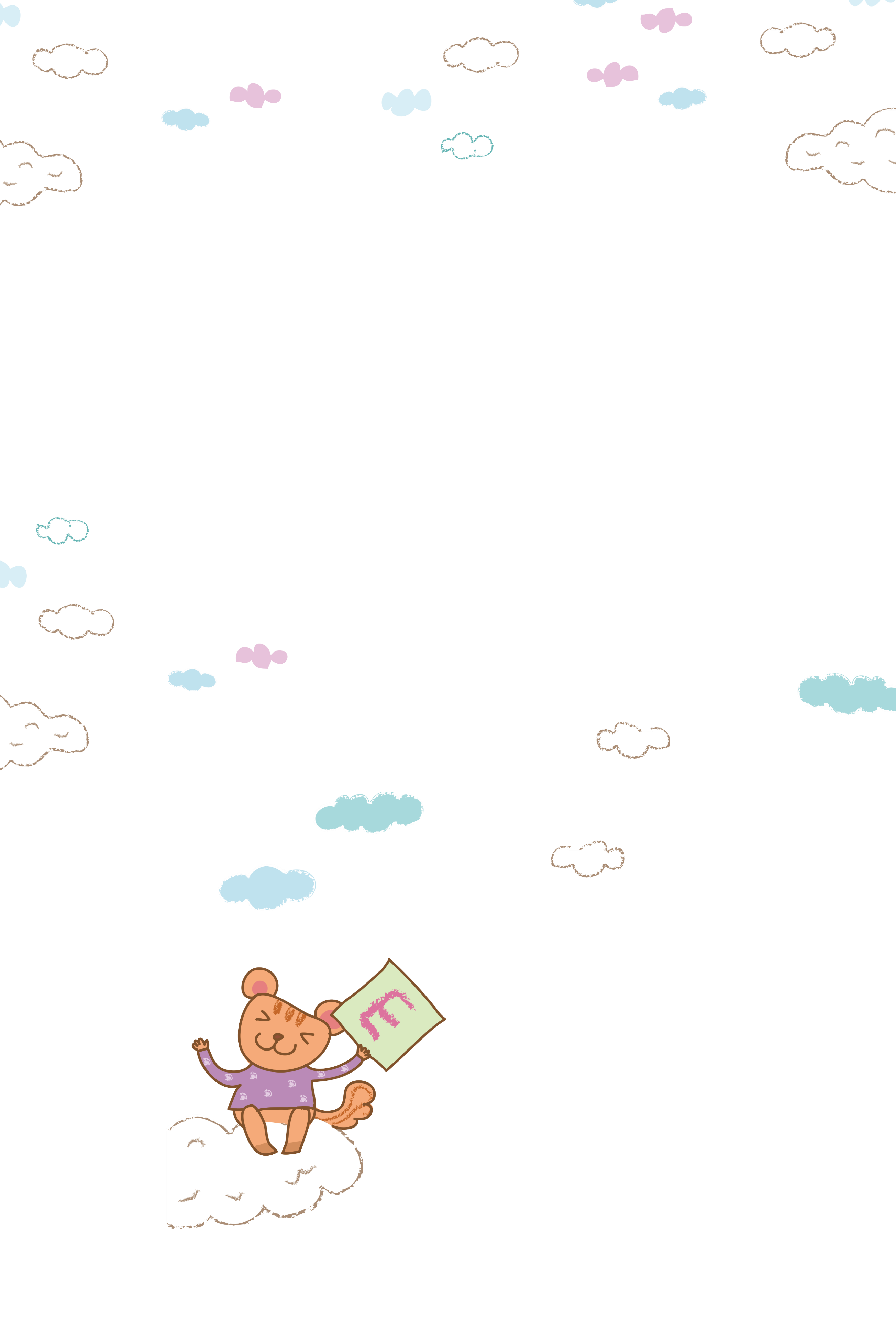 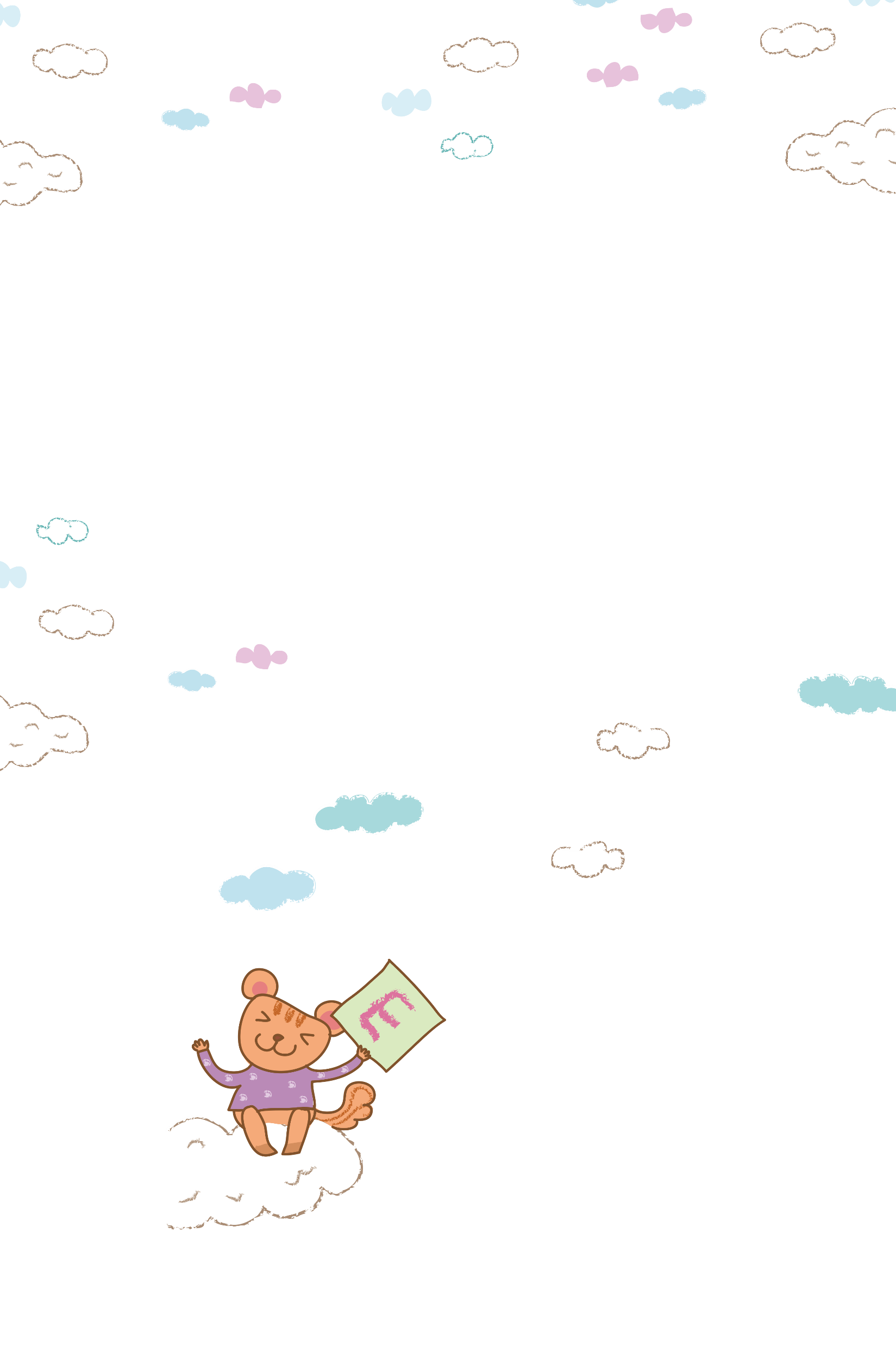 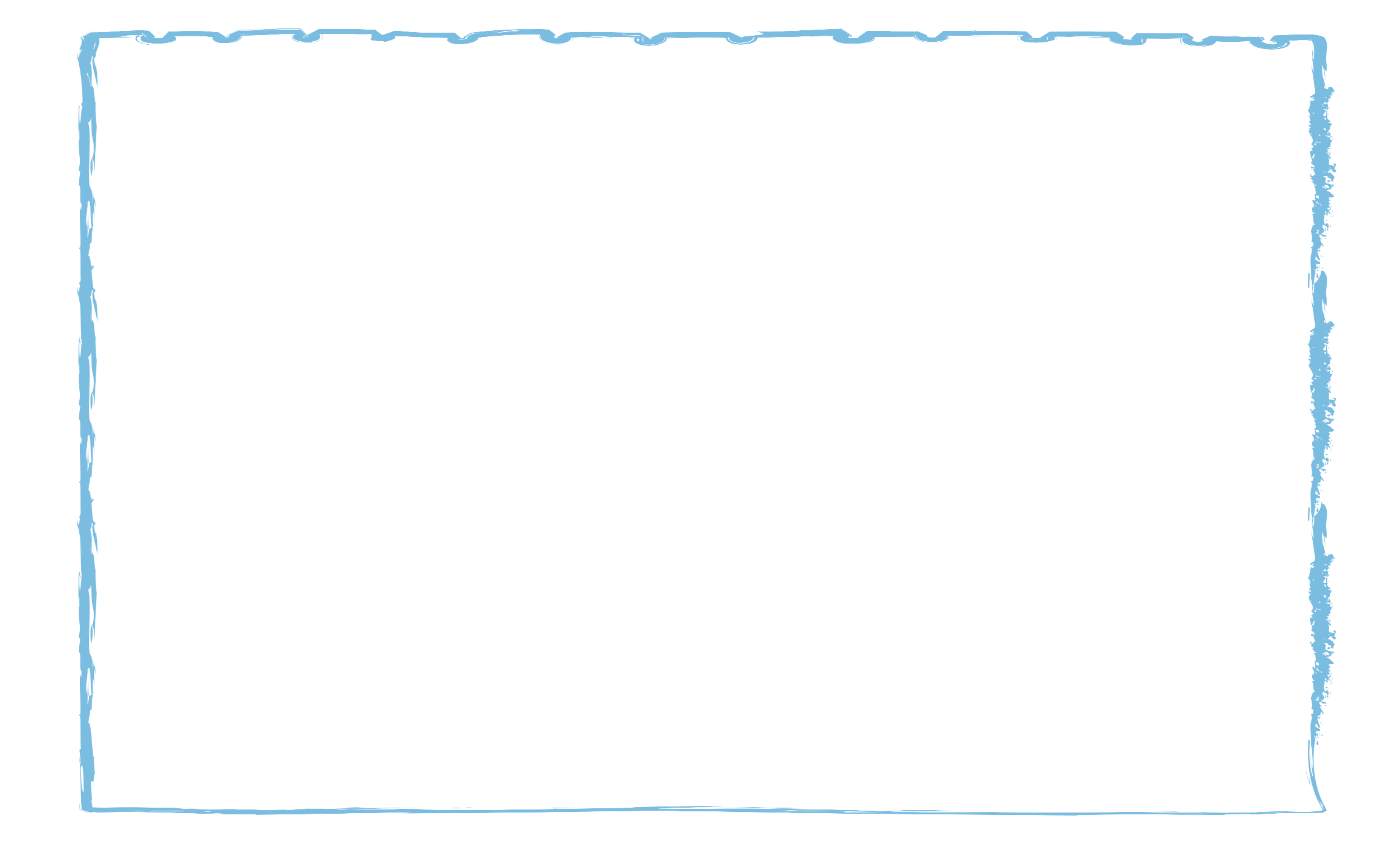 CHIA CHO SỐ CÓ MỘT CHỮ SỐ
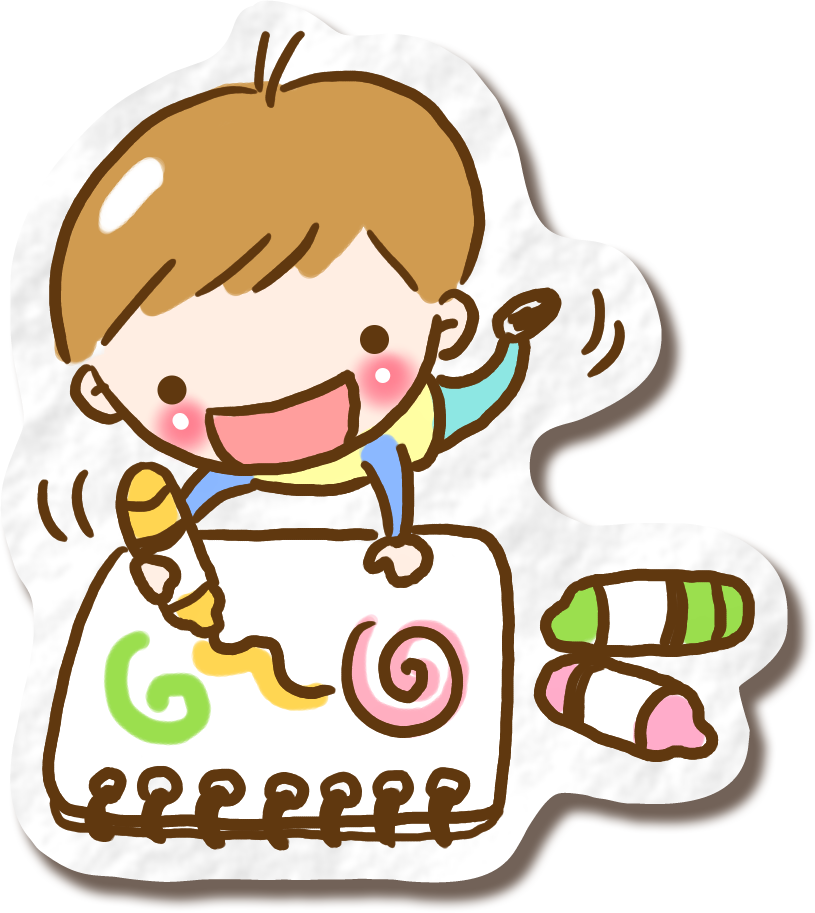 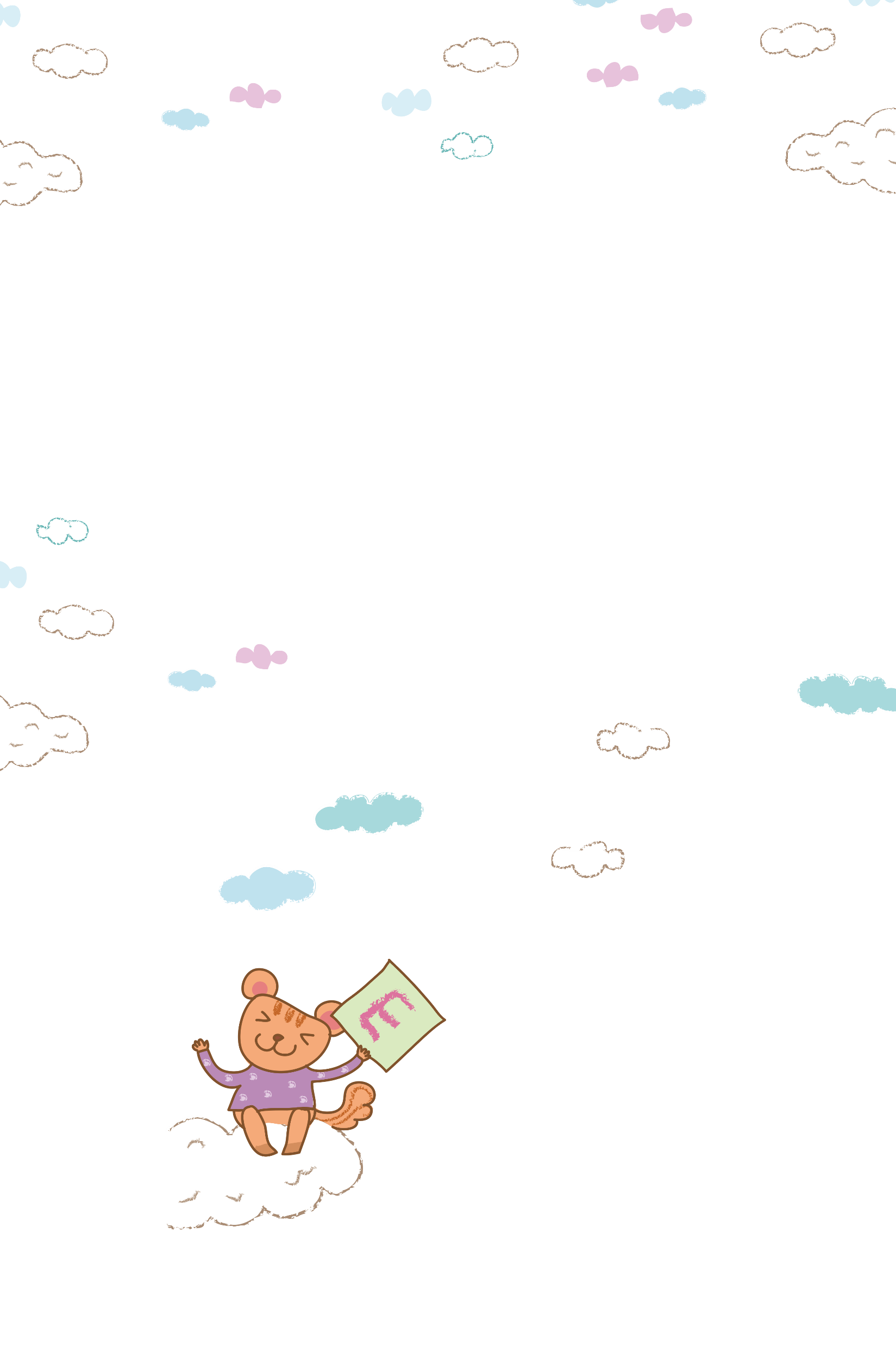 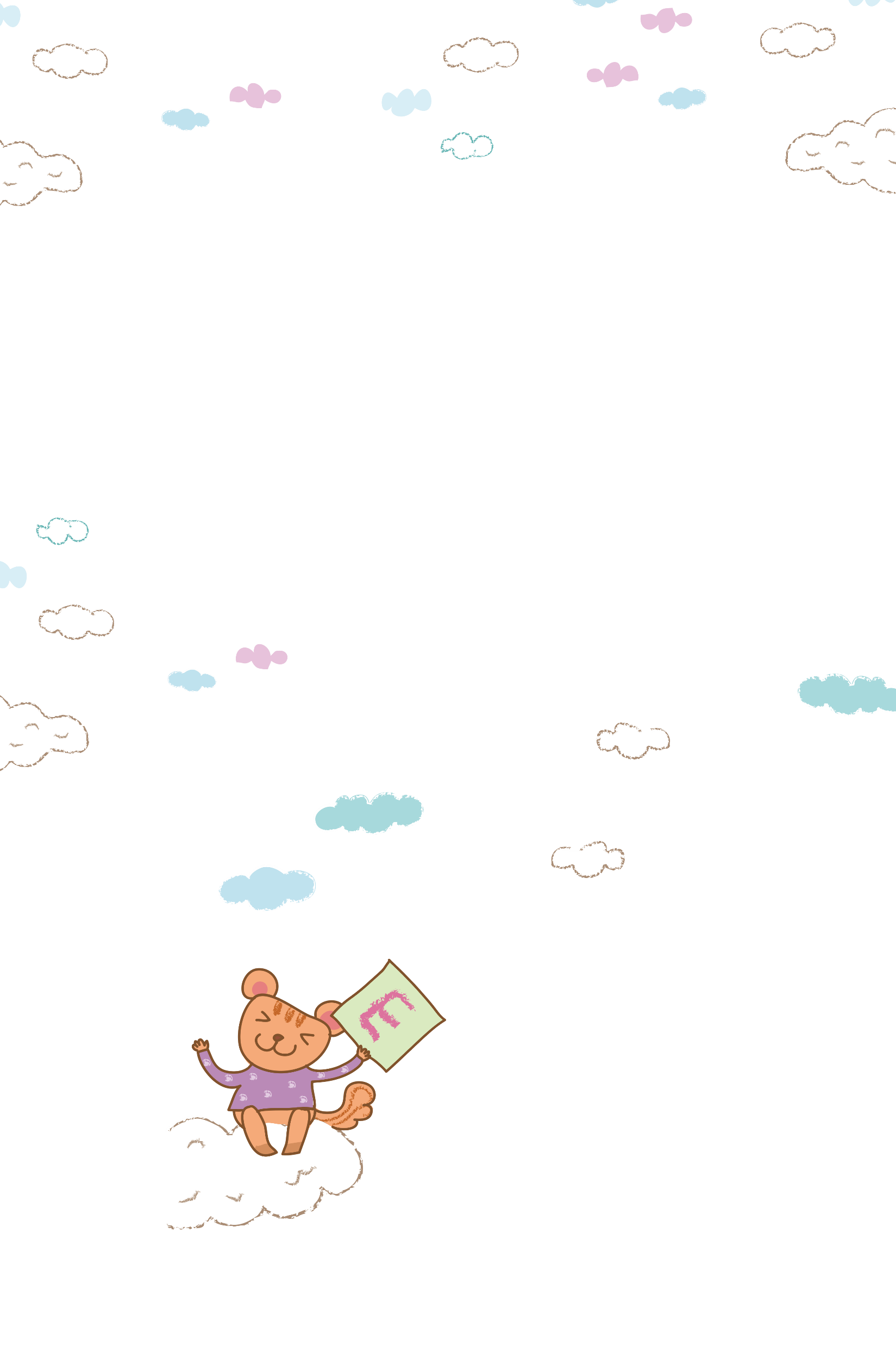 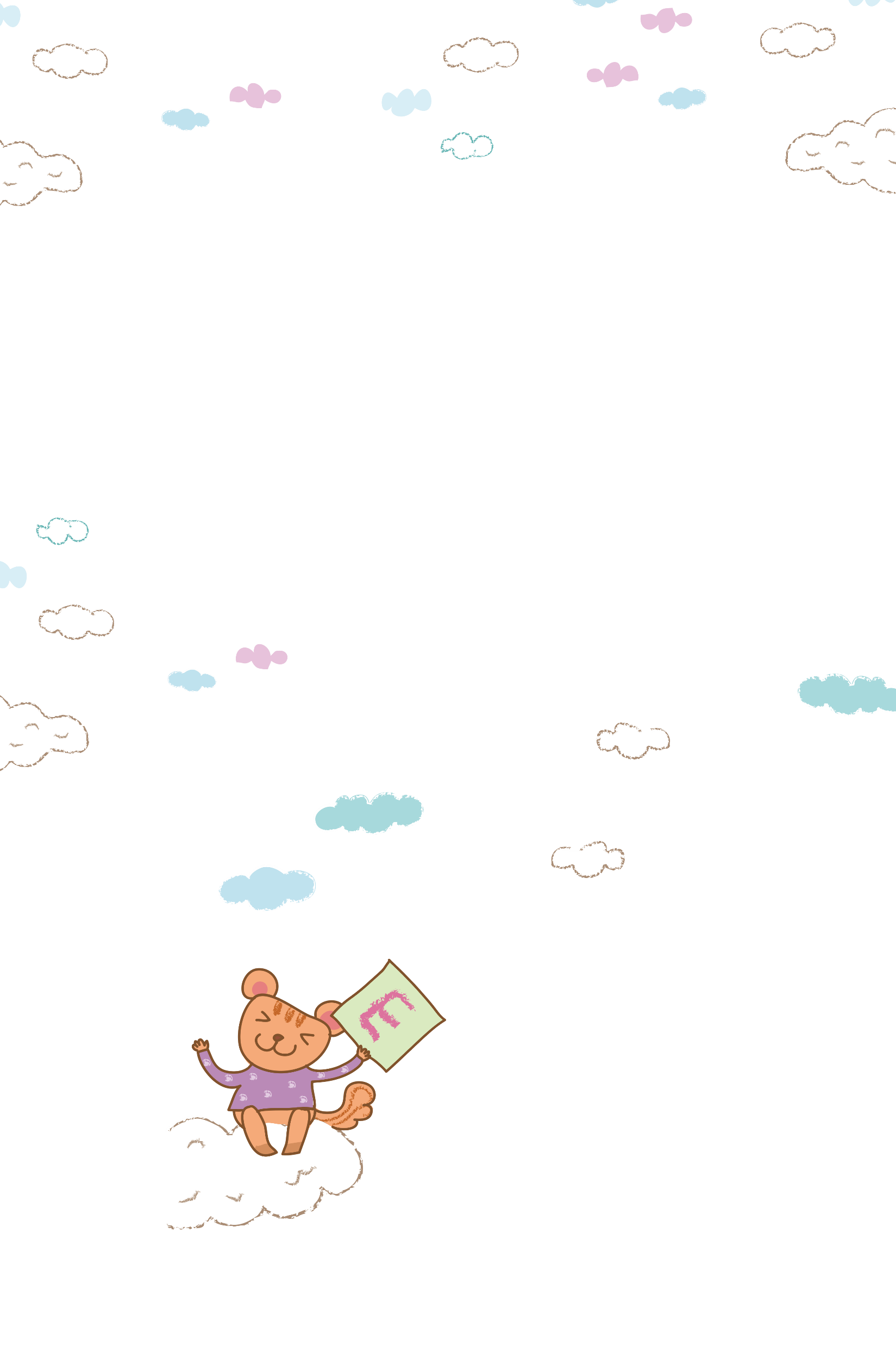 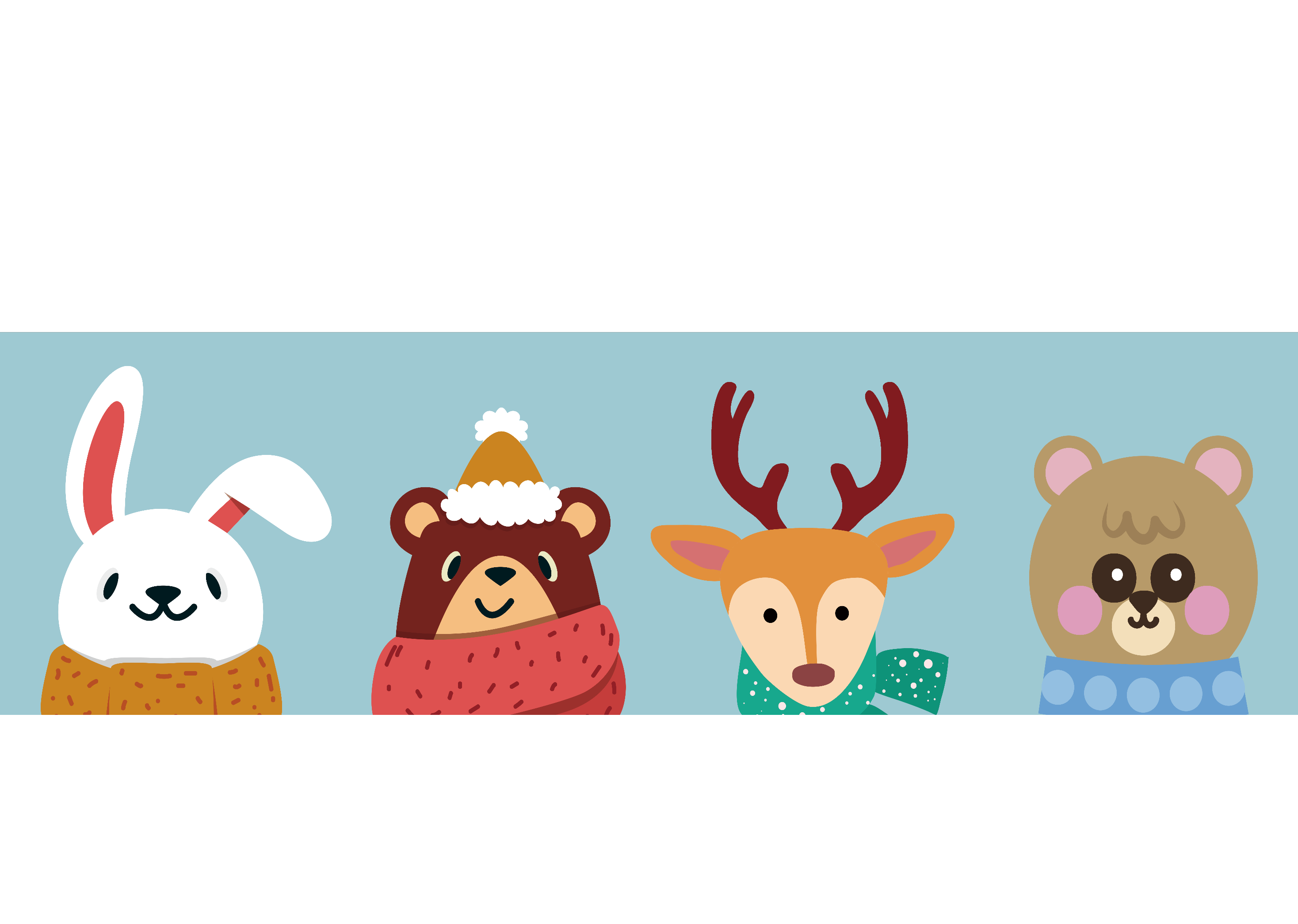 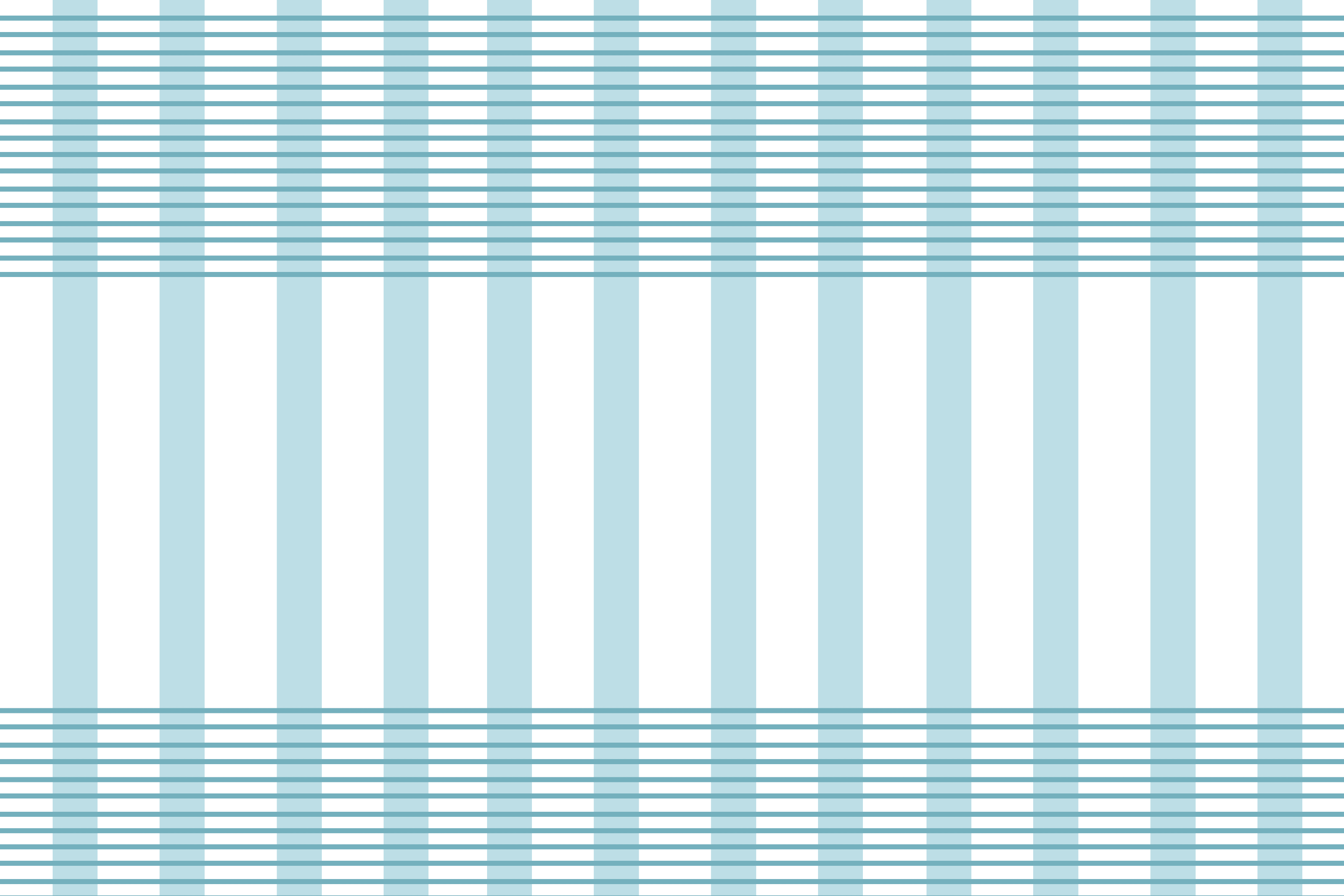 Khởi động
Kết quả của phép tính 450 : 5 là
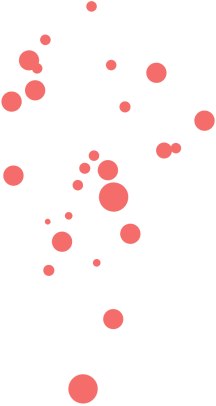 9
90
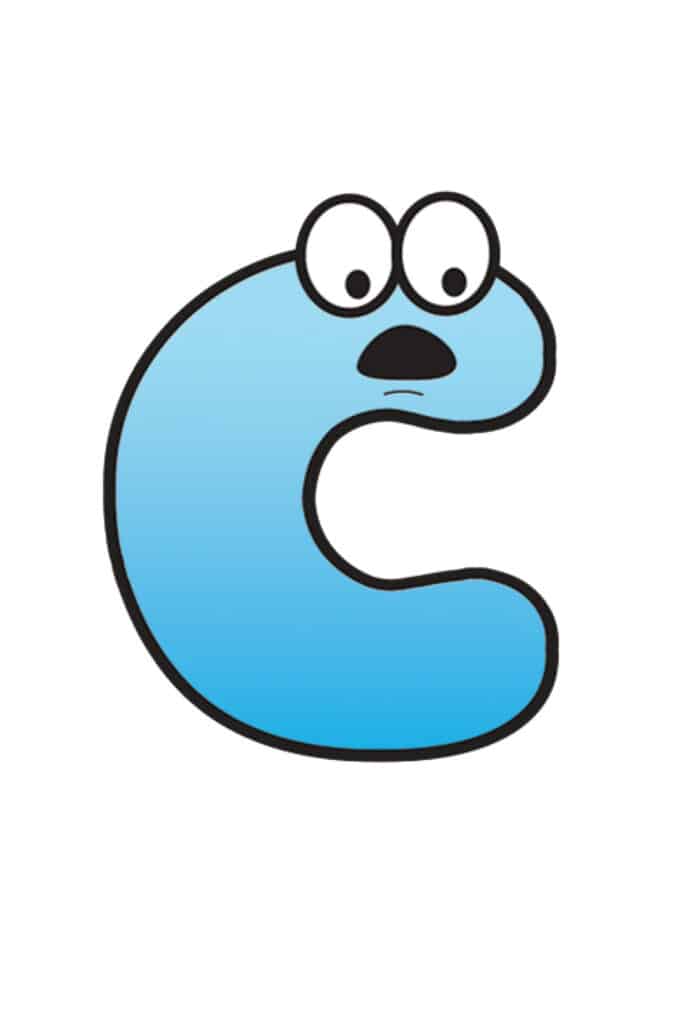 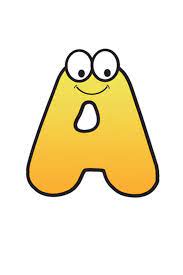 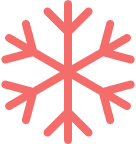 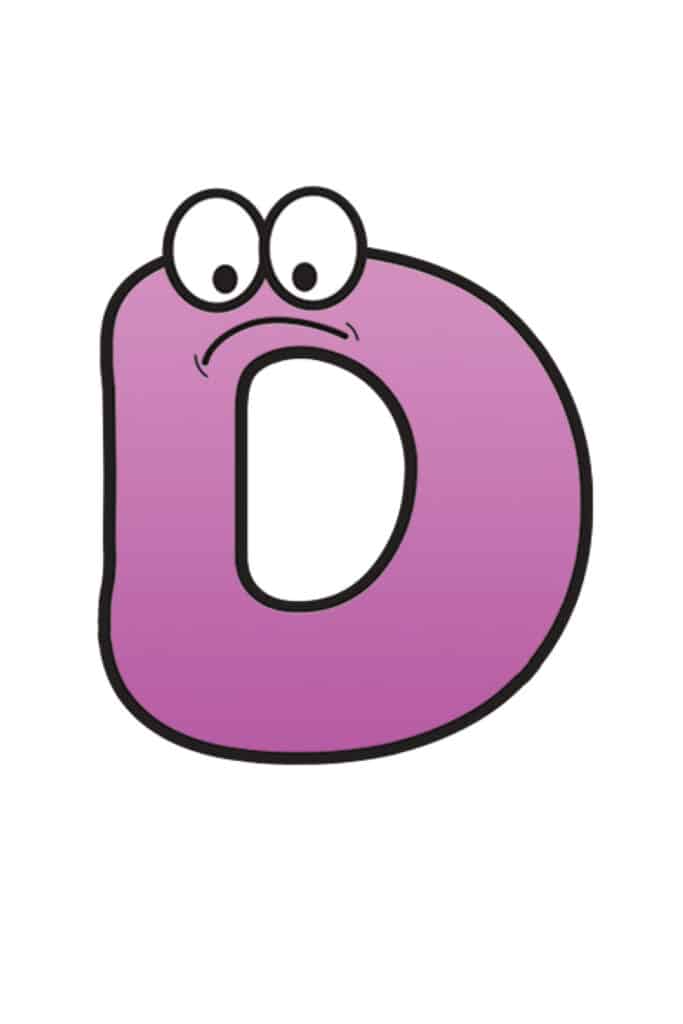 80
70
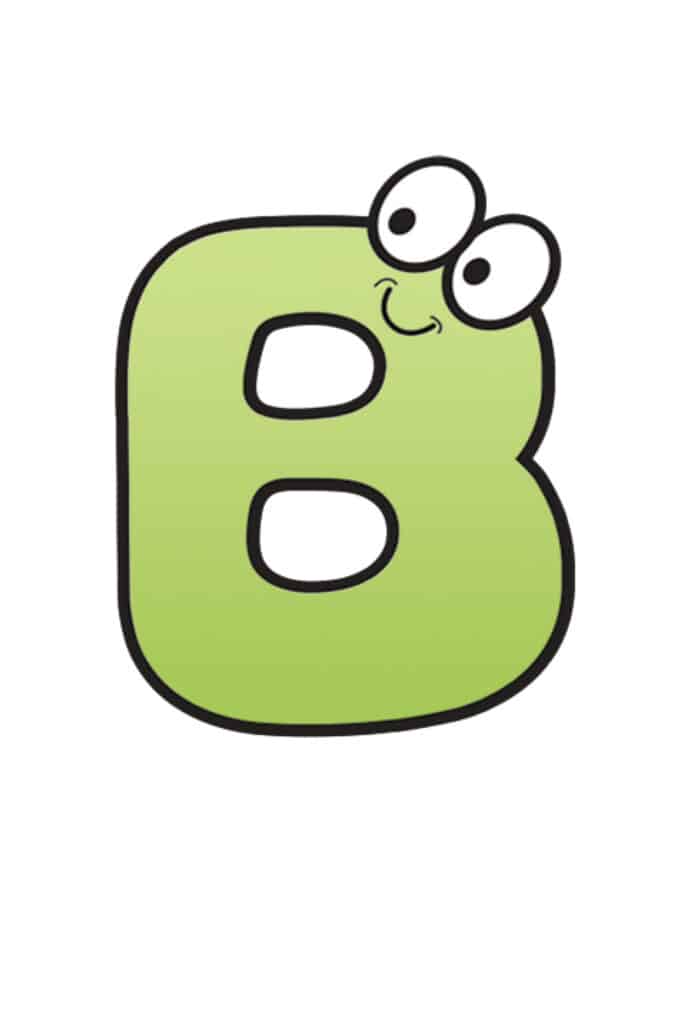 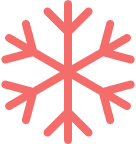 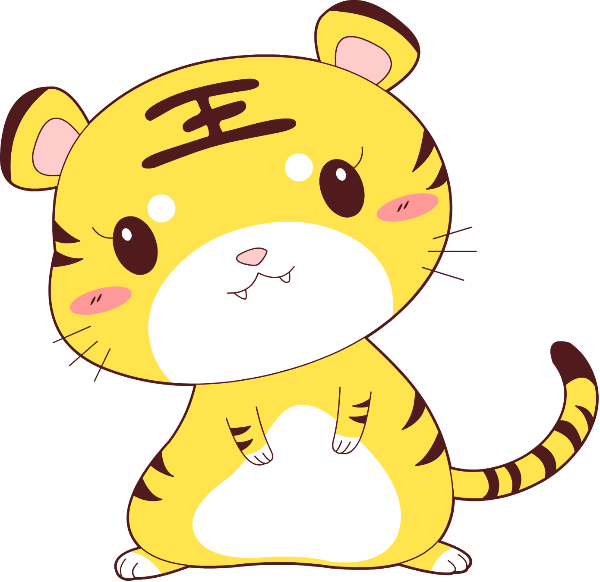 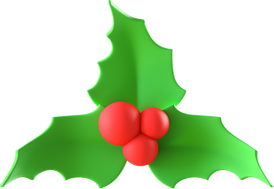 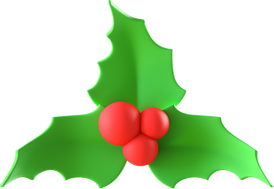 Kết quả của phép tính 709 : 2 là
44 (dư 1)
34 (dư 1)
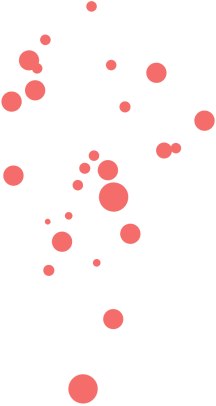 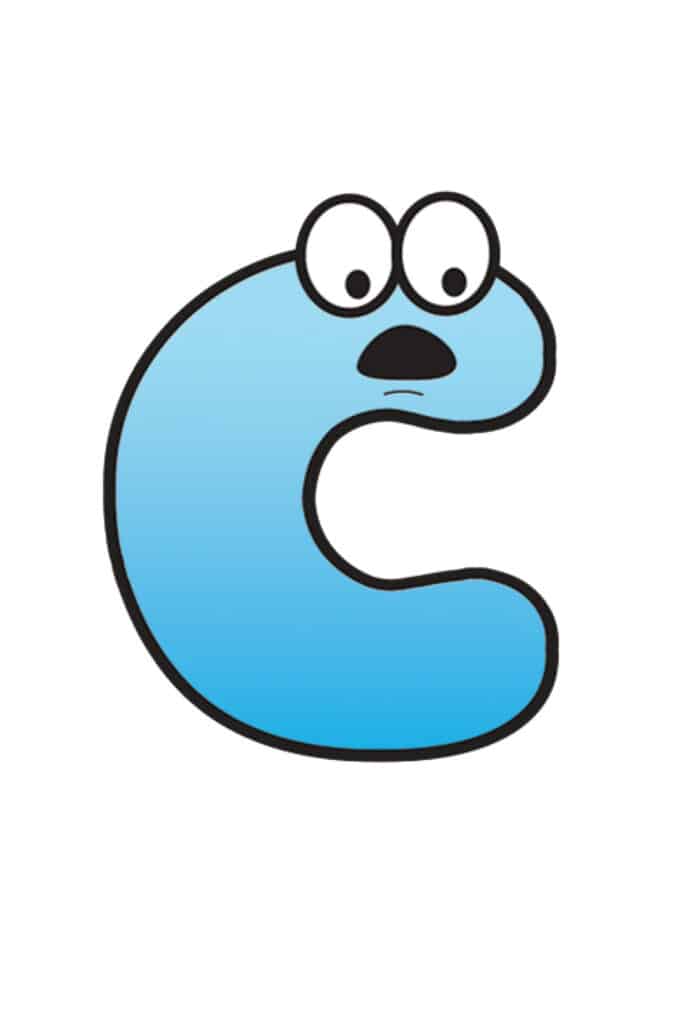 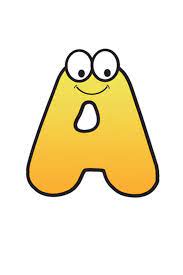 304 (dư 1)
354 (dư 1)
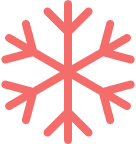 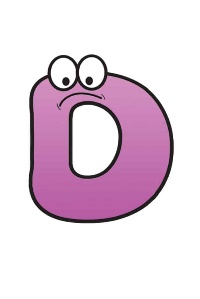 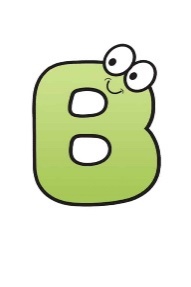 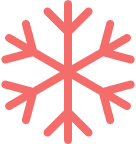 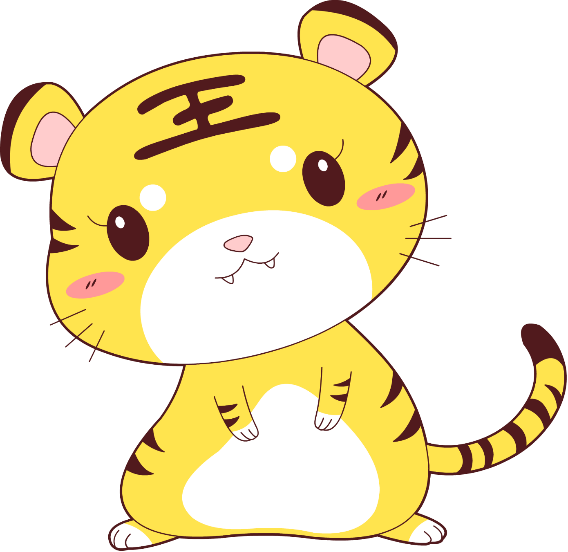 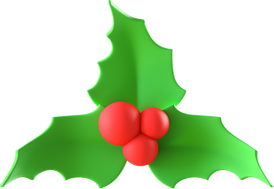 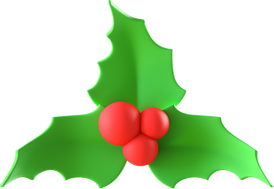 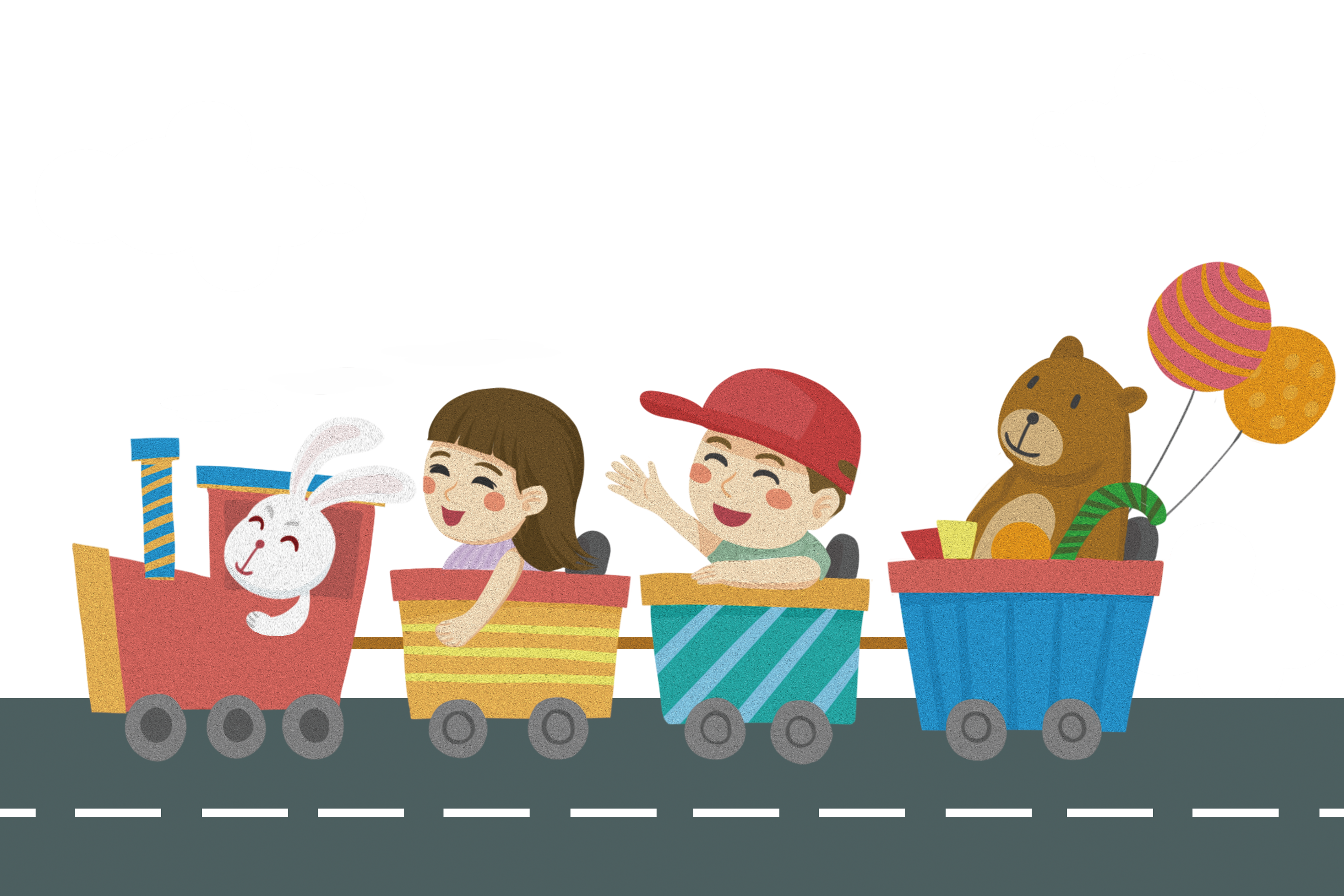 Chia cho số 
có một chữ số
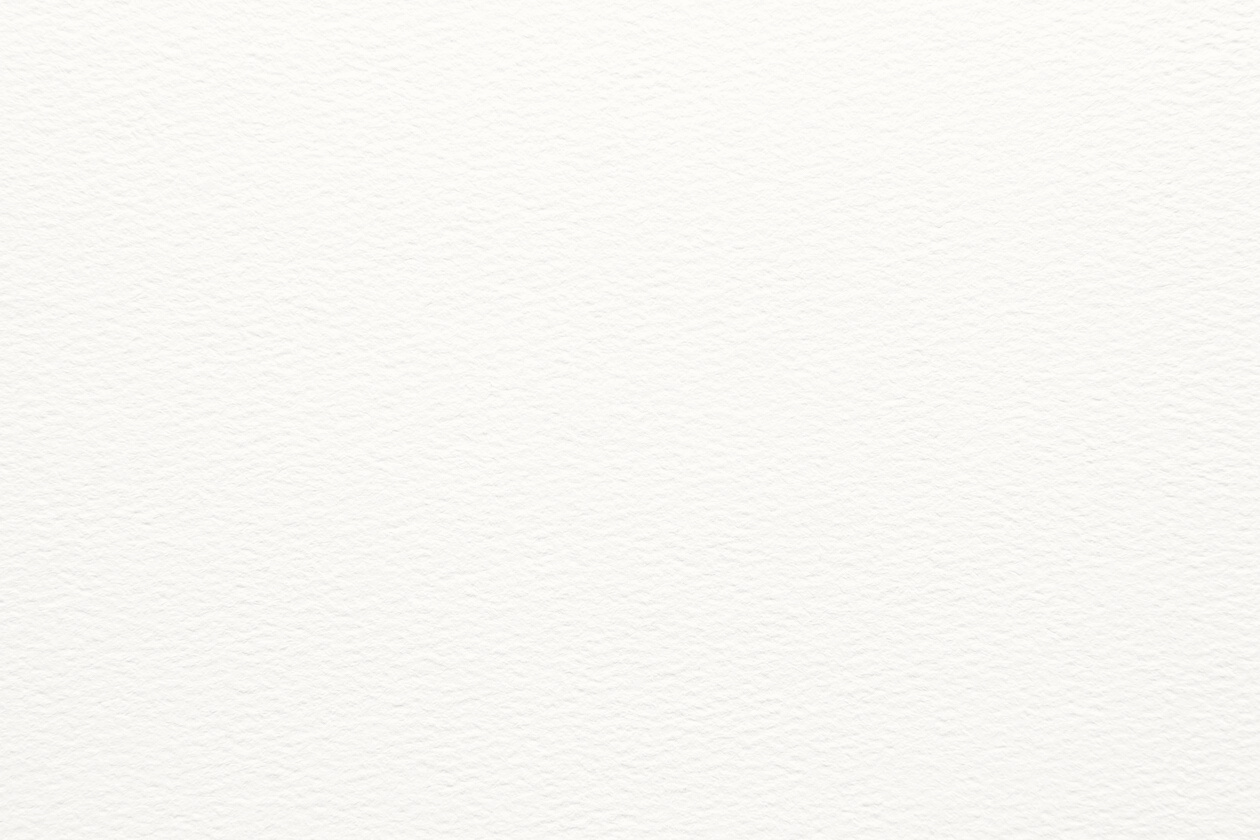 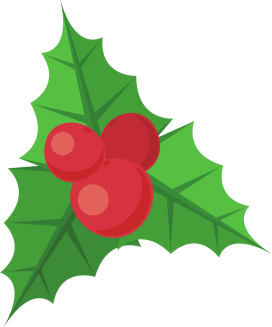 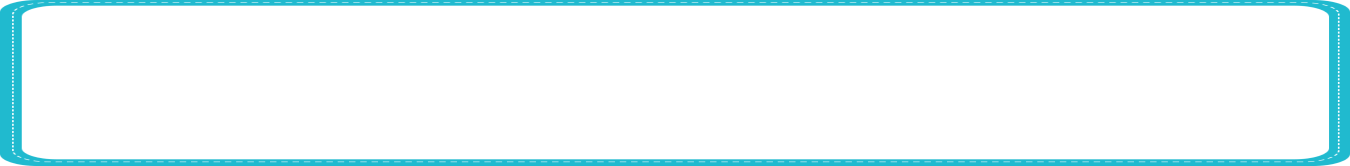 a)  128 472 : 6 =
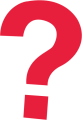 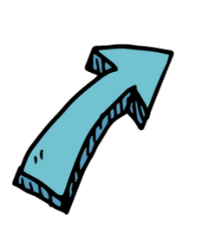 12
128472
6
* 12 chia 6 được 2, viết 2;
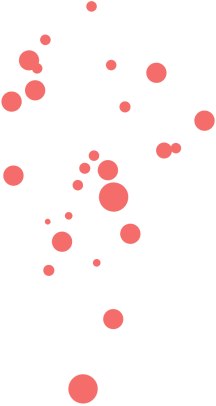 8
0
21 412
2
2
1
1
4
* Hạ 8; 8 chia 6 được 1, viết 1;
2
4
* Hạ 4, được 24; 24 chia 6 được 4, viết 4;
0
7
* Hạ 7; 7 chia 6 được 1, viết 1;
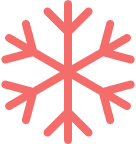 1
2
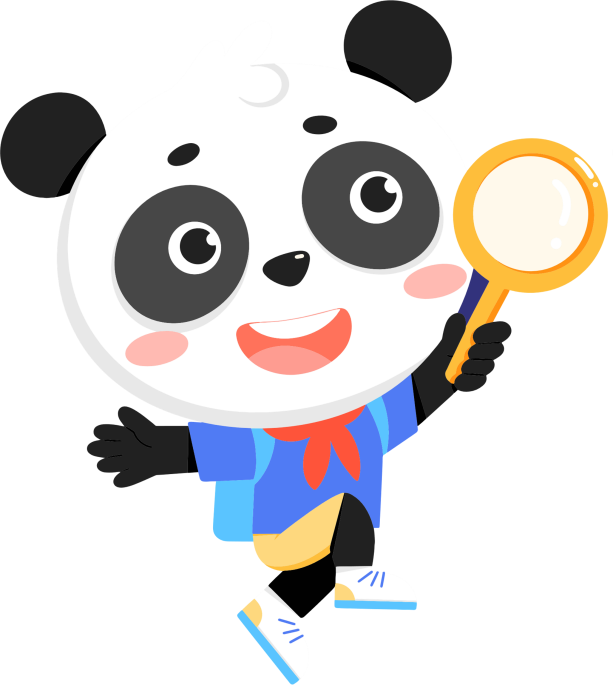 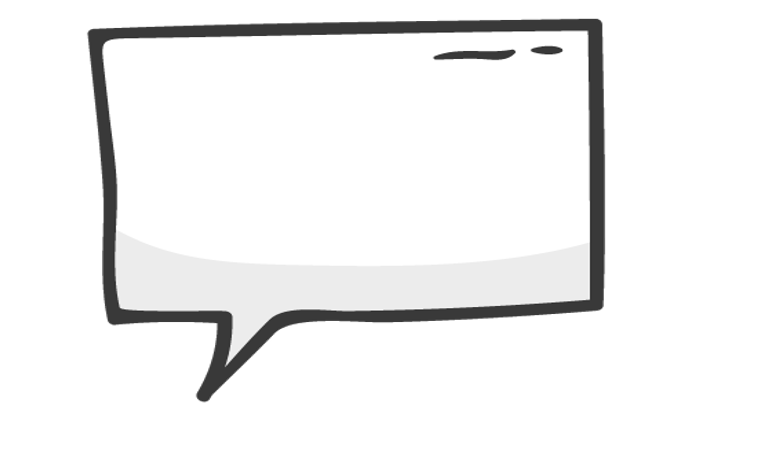 * Hạ 2, được 12; 12 chia 6 được 2, viết 2;
0
Thực hiện chia theo thứ tự nào?
Chia theo thứ tự từ trái sang phải.
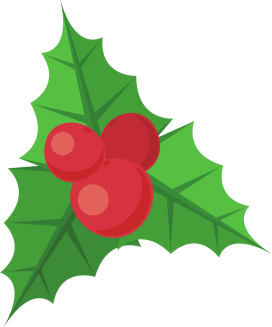 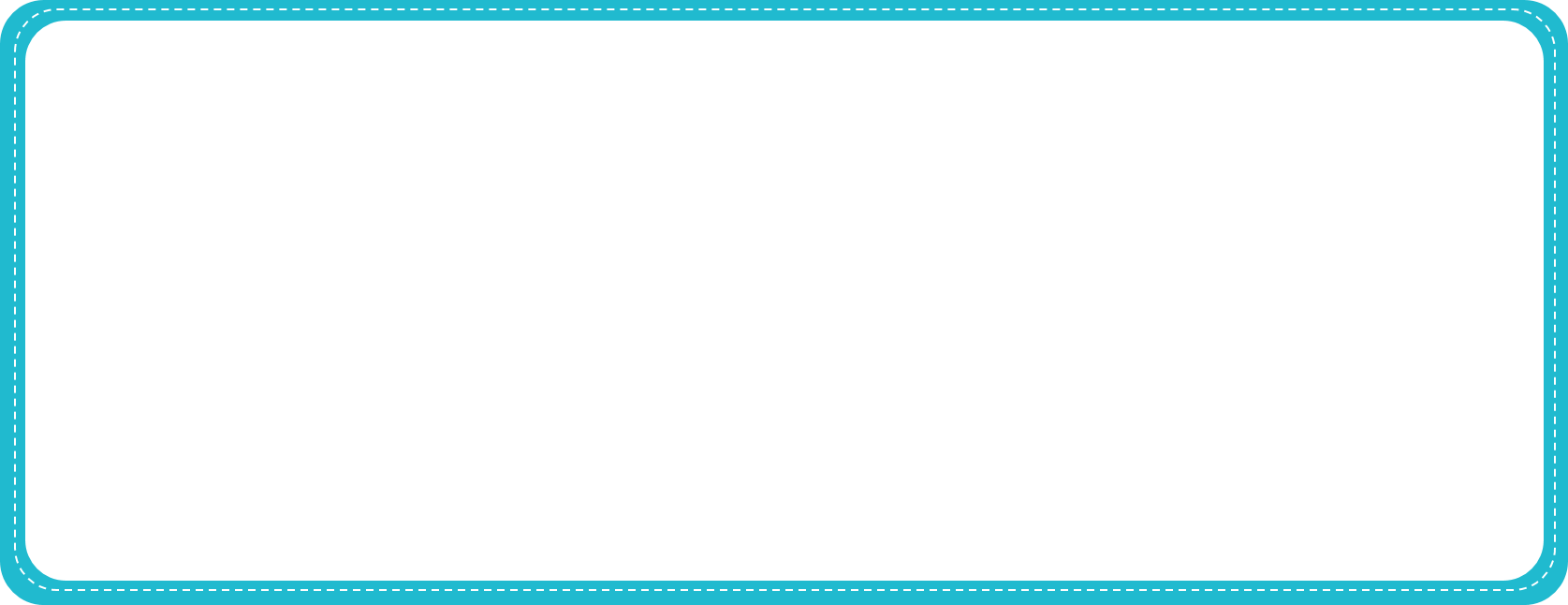 a)  230 859 : 5 =
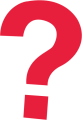 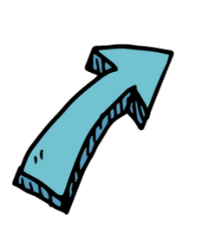 23
230 859
5
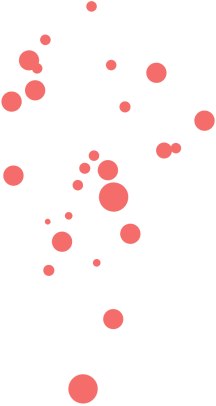 0
3
46 171
4
1
7
6
1
* 23 chia 5 được 4, viết 4;
0
8
* Hạ 0; được 30; 30 chia 5 được 6, viết 6;
3
5
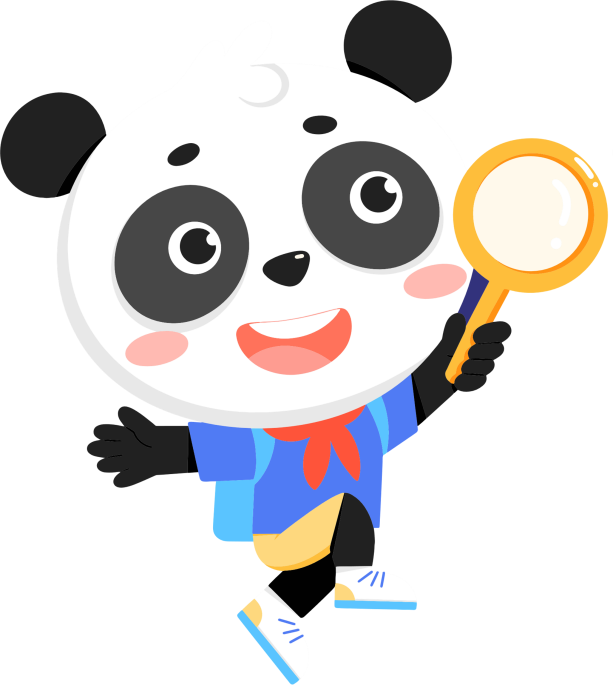 * Hạ 8, 8 chia 5 được 1, viết 1;
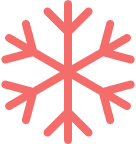 0
9
* Hạ 5; được 35; 35 chia 5 được 7, viết 7;
(dư 4)
4
* Hạ 9, 9 chia 5 được 1, viết 1;
6
a. 128 472
08
21 412
2 4
07
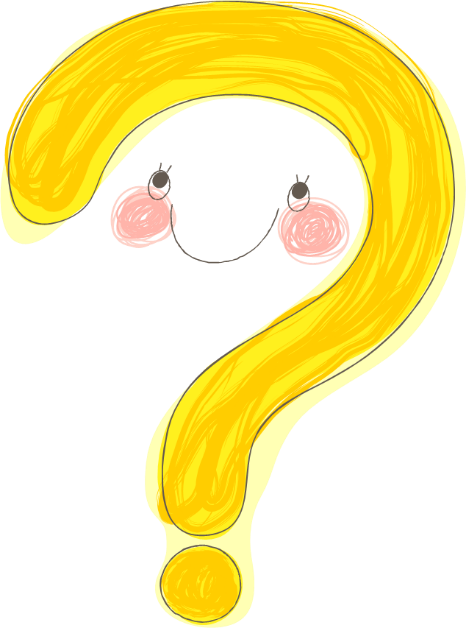 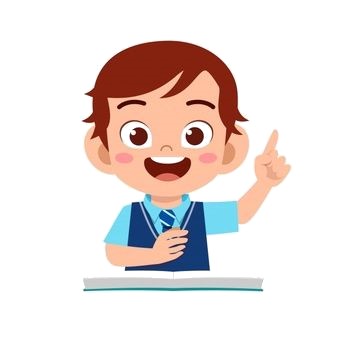 12
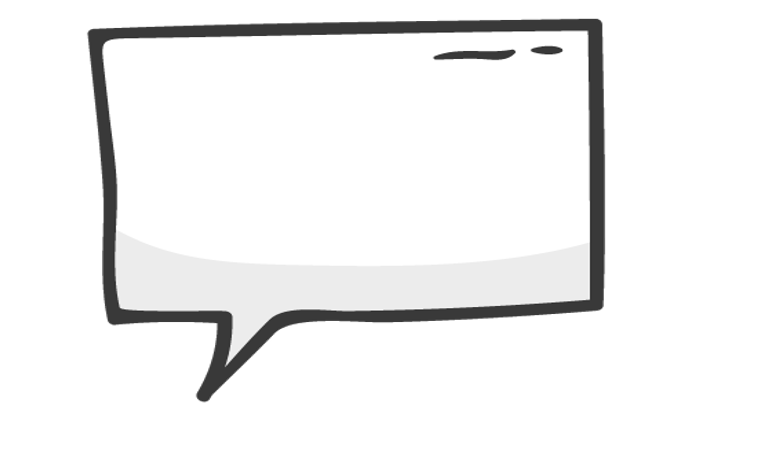 0
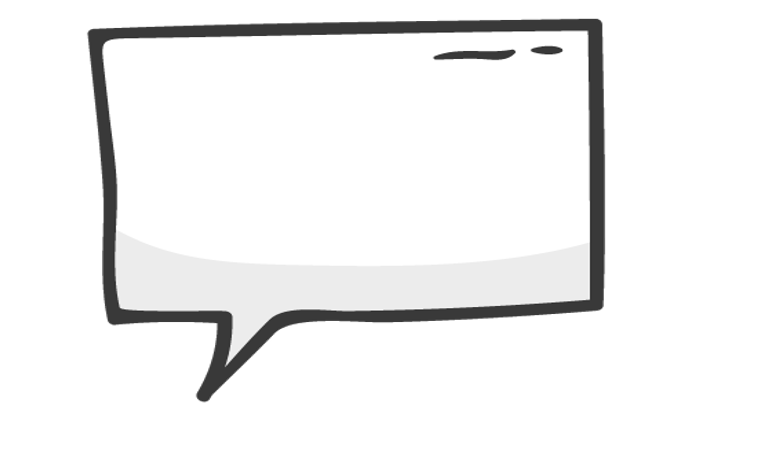 5
b. 230 859
Phép chia có dư
30
46 171
Phép chia hết
0 8
35
09
4
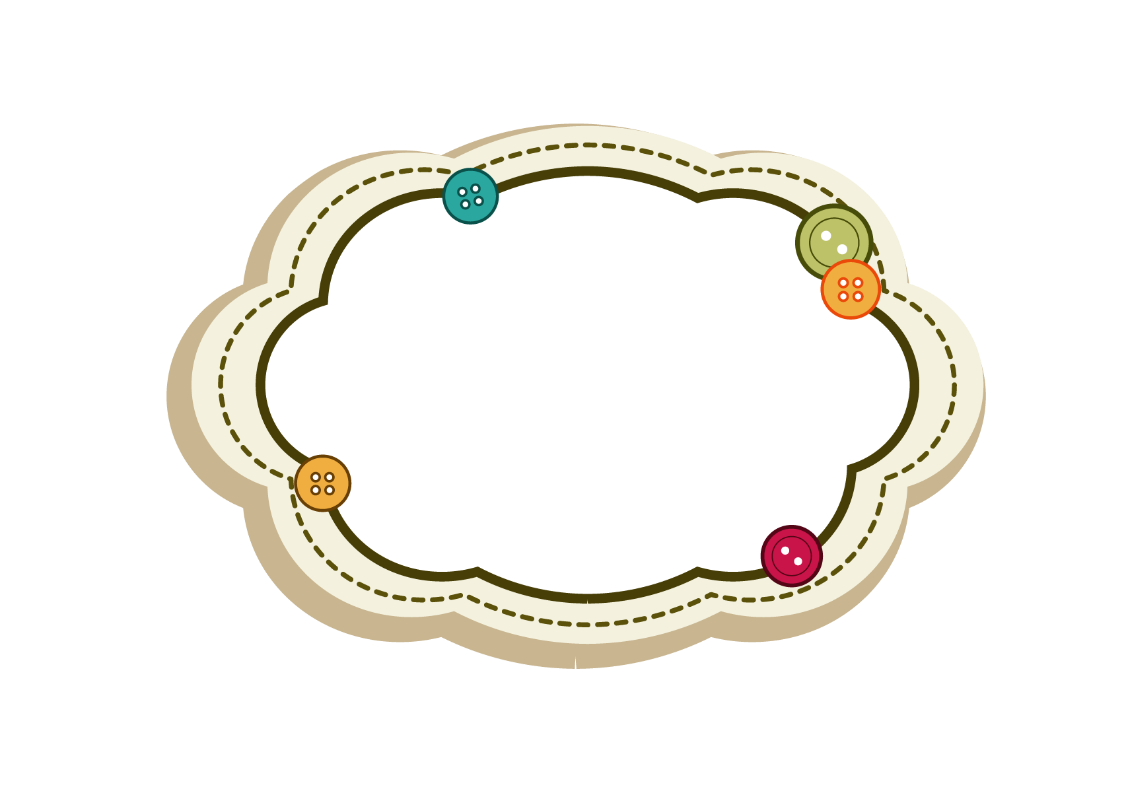 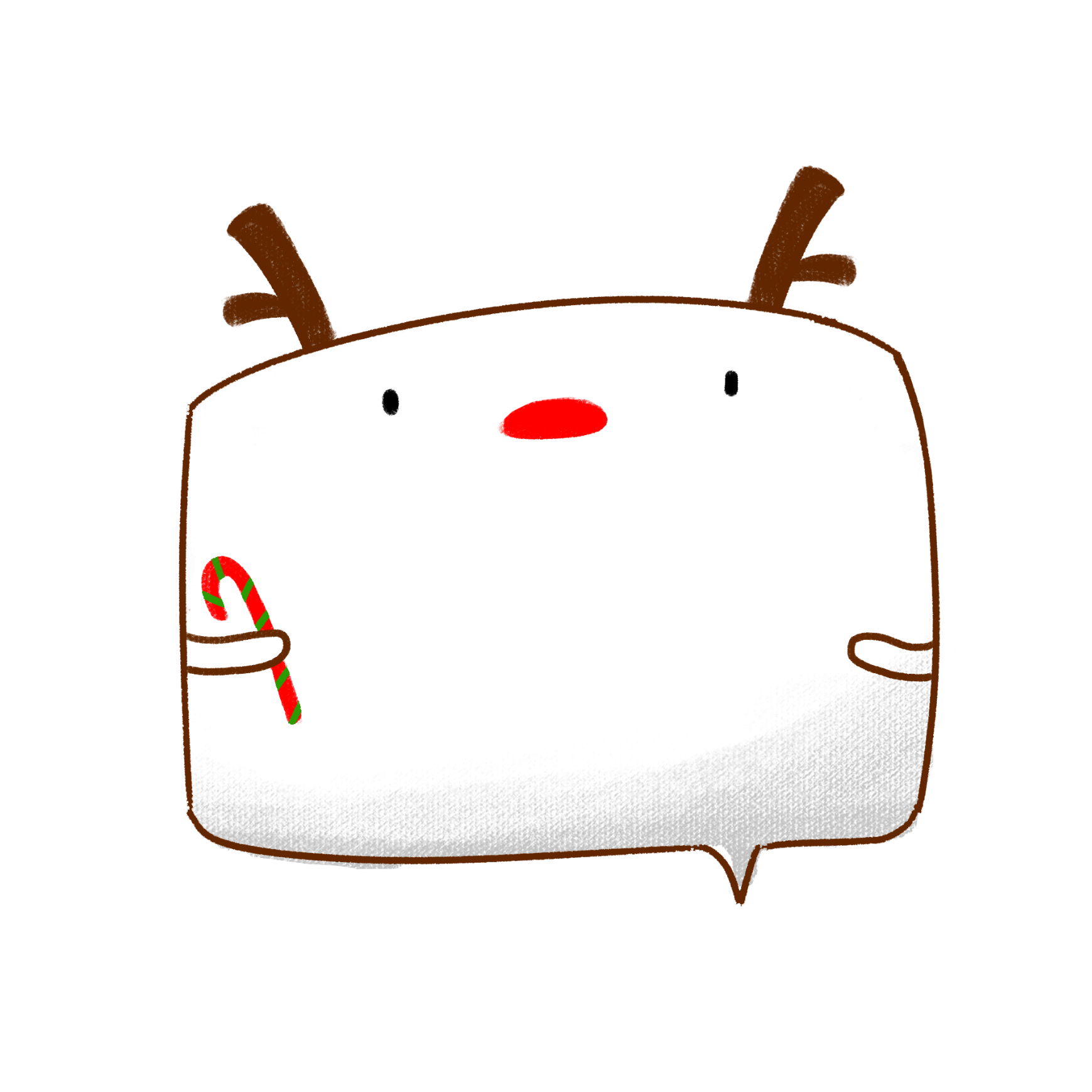 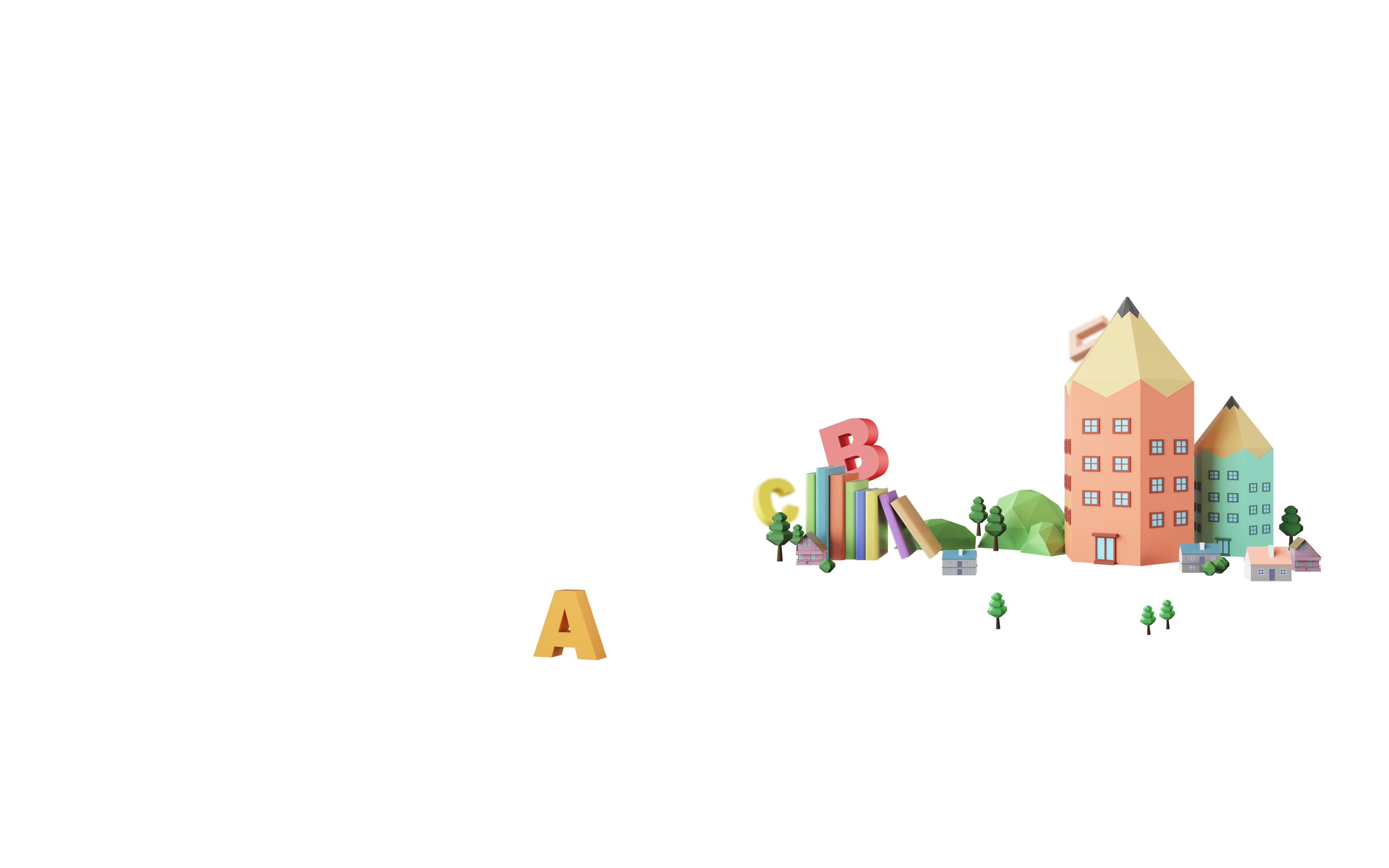 Luyện tập
……………………
…………………………..
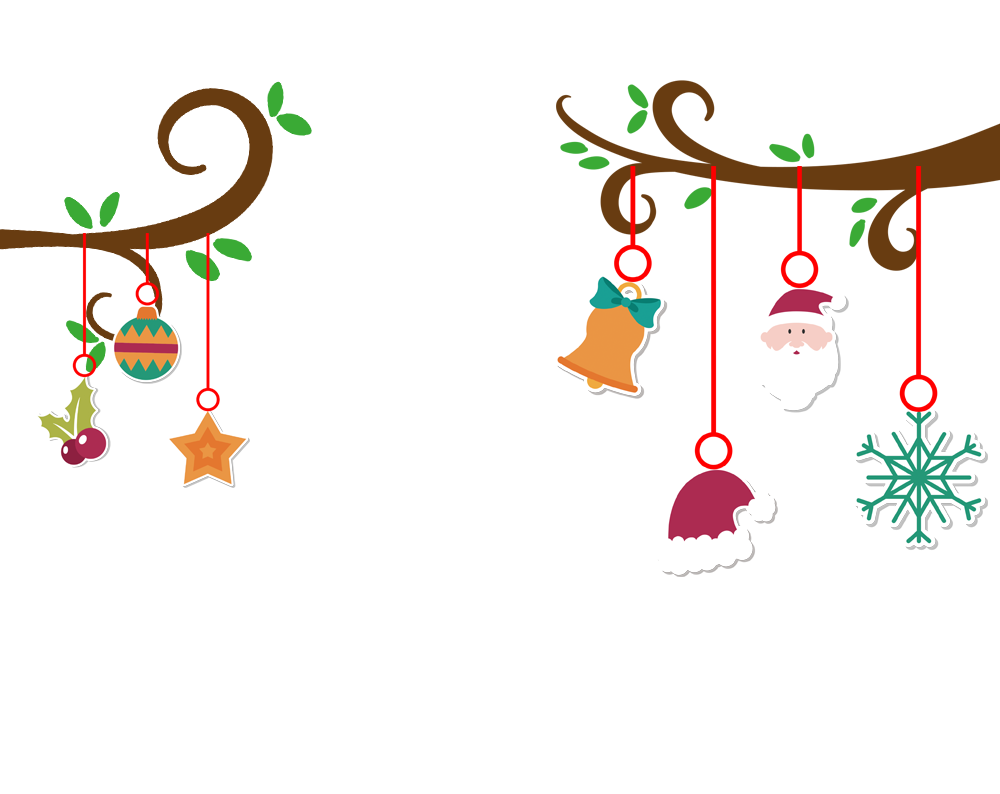 Bài 1: Đặt tính rồi tính
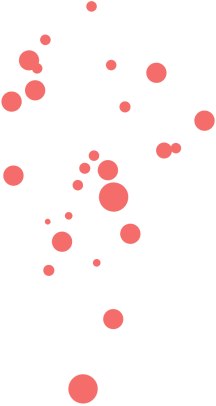 498479 : 7
369090 : 6
256075 : 5
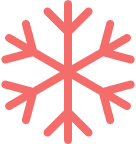 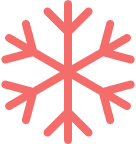 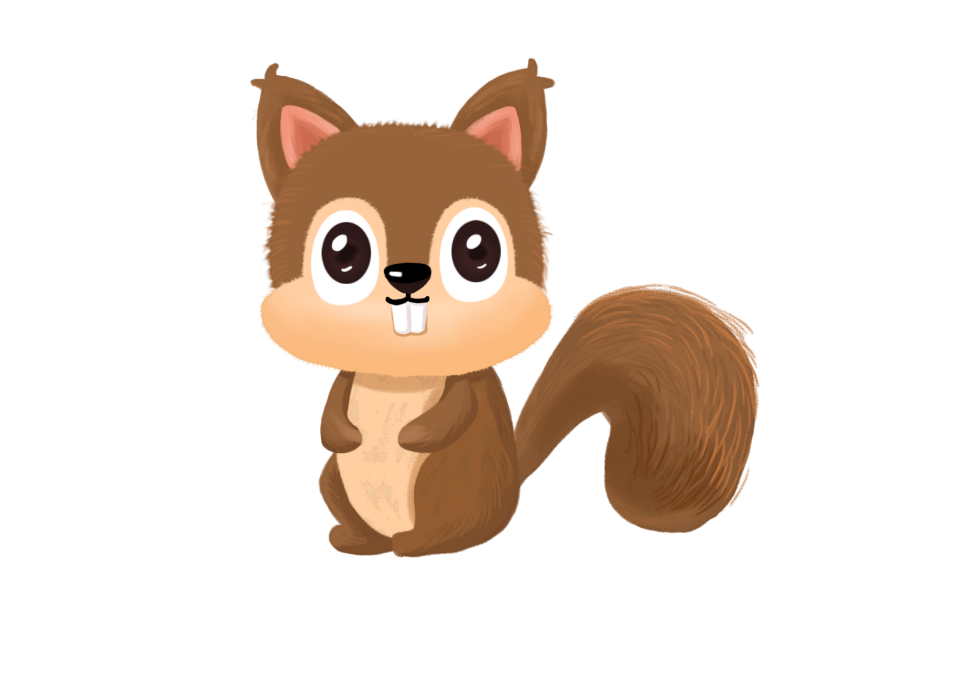 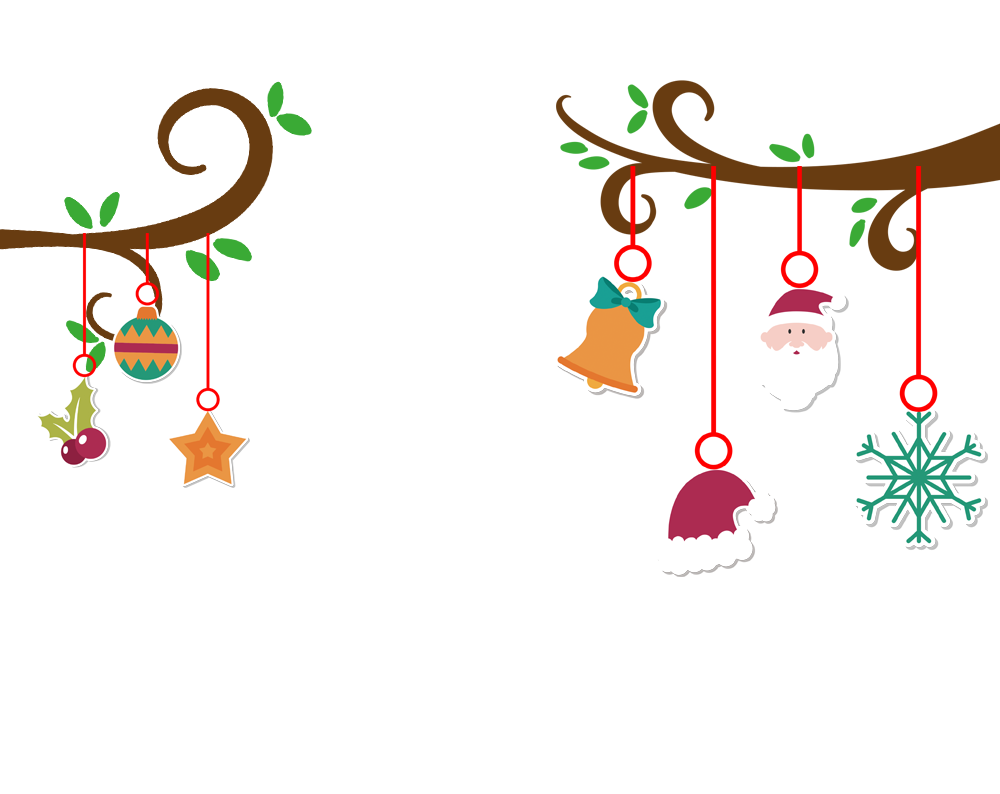 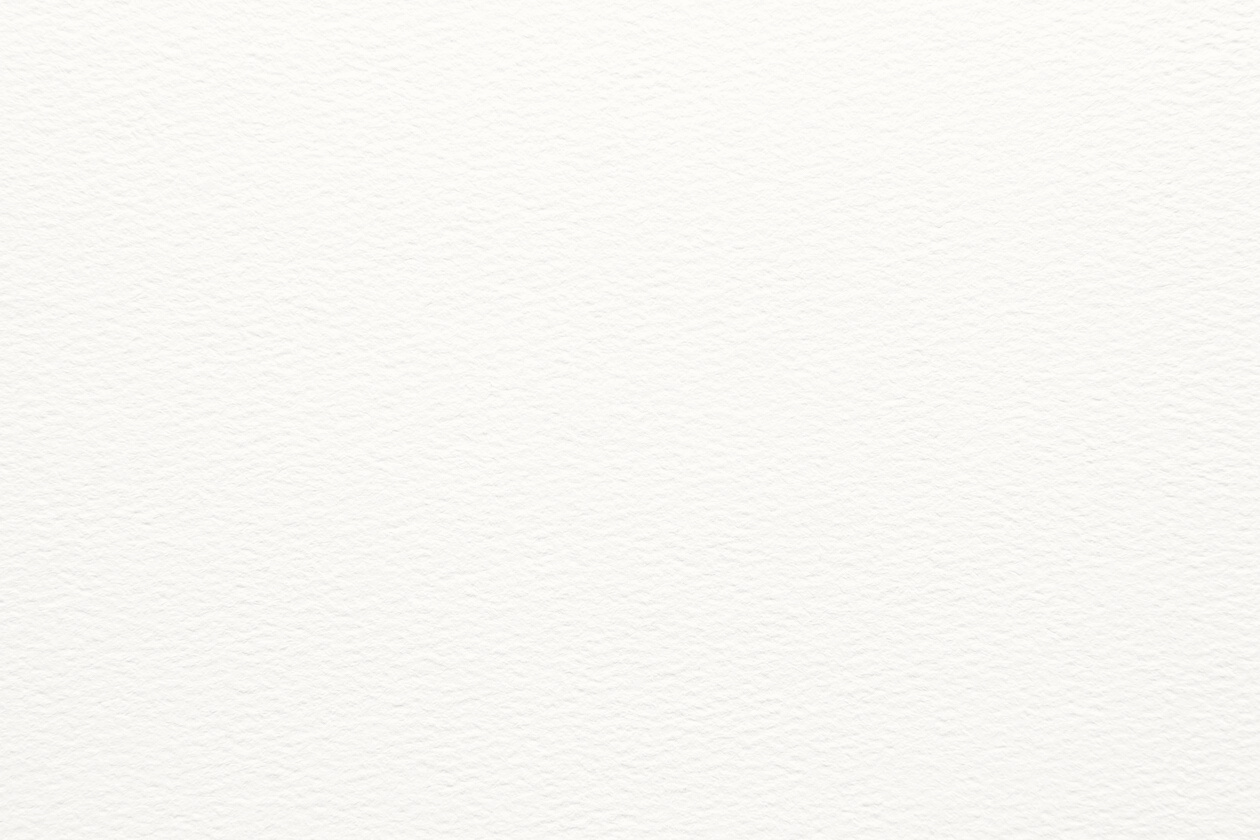 Bài 1: Đặt tính rồi tính
369090 : 6
256075 : 5
369090
5
6
256075
06
09
5
6
1
5
1
5
1
2
1
5
10
30
07
09
25
30
0
0
Vậy 256075 : 5 = 51215
Vậy 369090 : 6 = 61515
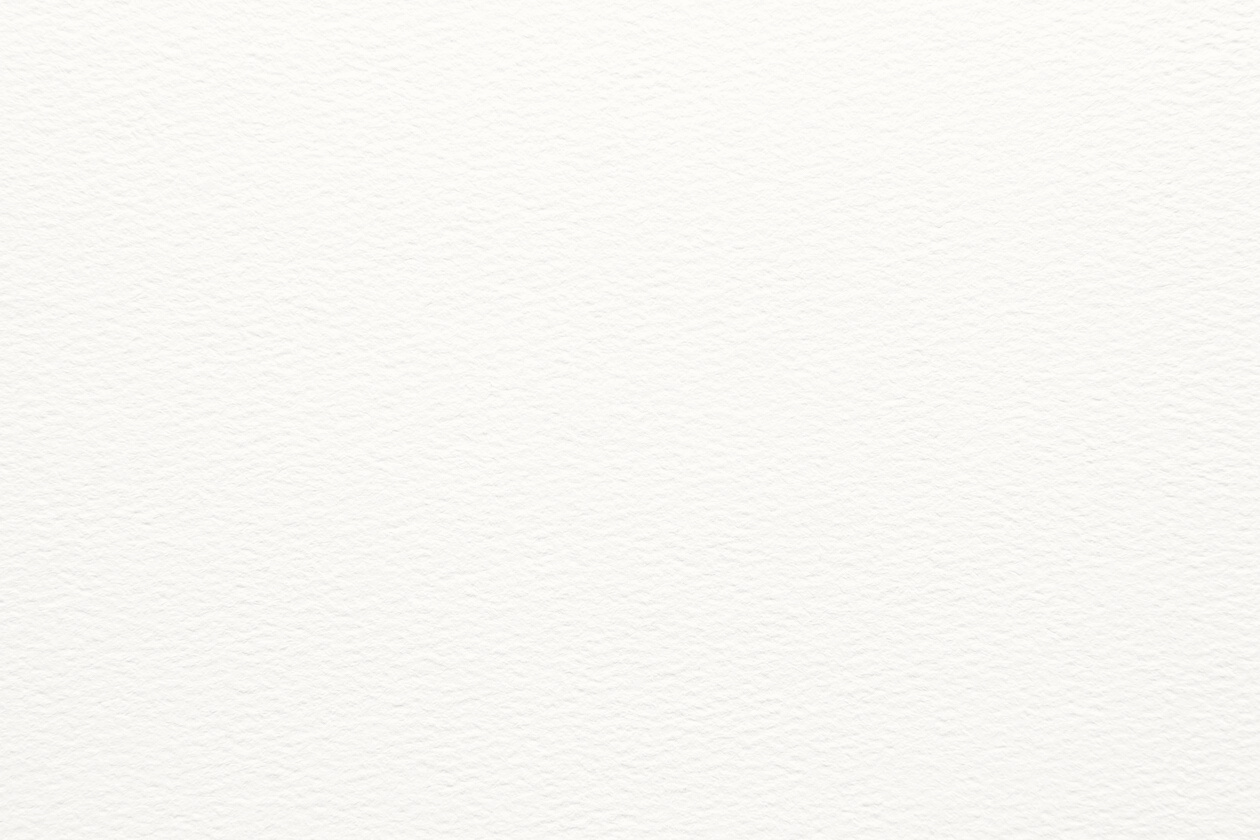 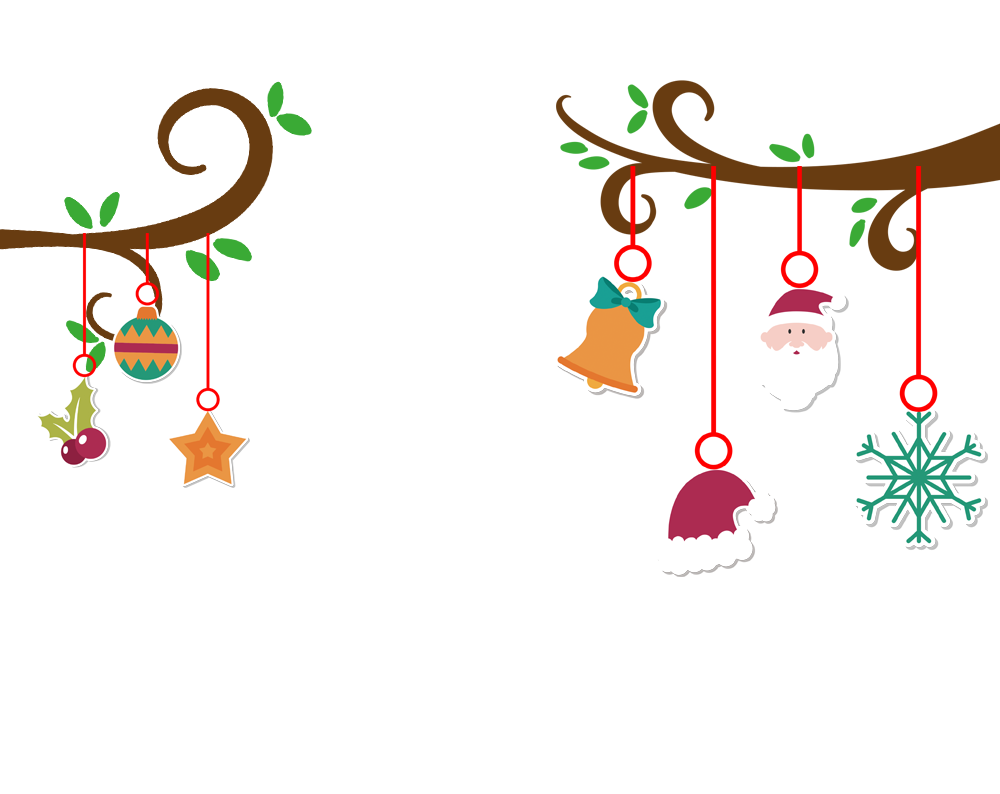 Bài 1: Đặt tính rồi tính
498479 : 7
7
498479
08
1
7
1
2
1
14
07
09
2
Vậy 498479 : 7 = 71211 (dư 2)
Bài 2: Một kho chứa 305 080 kg thóc. Người ta đã lấy ra 1/8 số thóc ở kho đó. Hỏi trong kho còn lại bao nhiêu ki–lô–gam thóc?
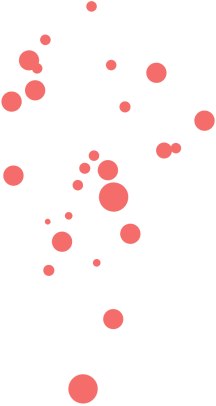 Bài giải
Tóm tắt
Số ki–lô–gam thóc người ta đã lấy đi là:
305080 : 8 = 38135 (kg)
Số thóc còn lại trong kho là:
305080 – 38135 = 266945 (kg)
Đáp số : 266945 (kg)
Kho chứa: 305 080 kg
Lấy ra     : 1/8 số thóc trong kho
Hỏi: Trong kho còn lại … kg thóc
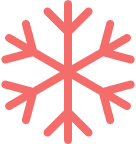 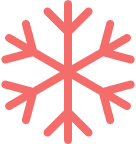 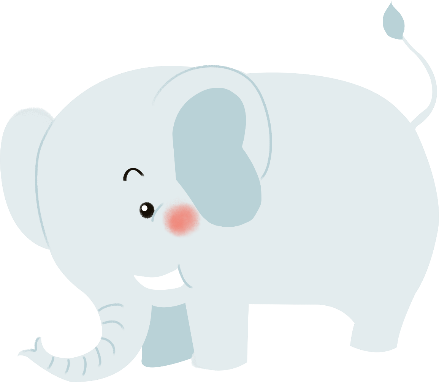 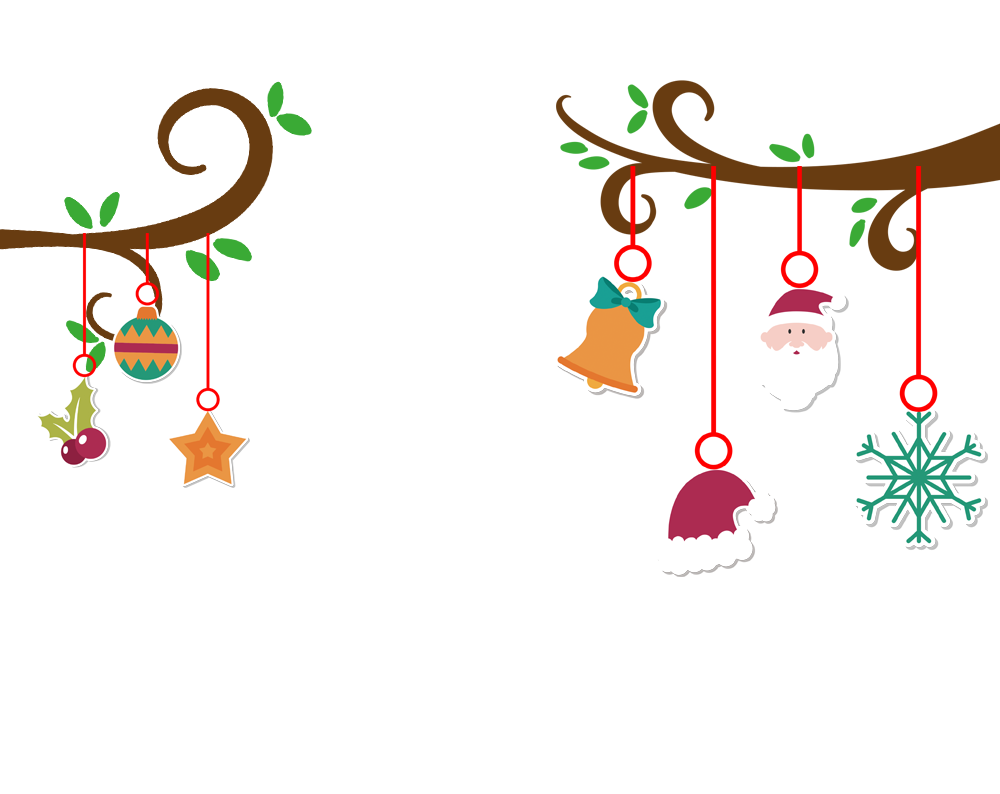 Bài 3: Tìm x:
b) 450906 : x = 6
a) x × 5 = 106570
x = 450906 : 6
x       = 106570 : 5
x = 21 314
x       = 21 314
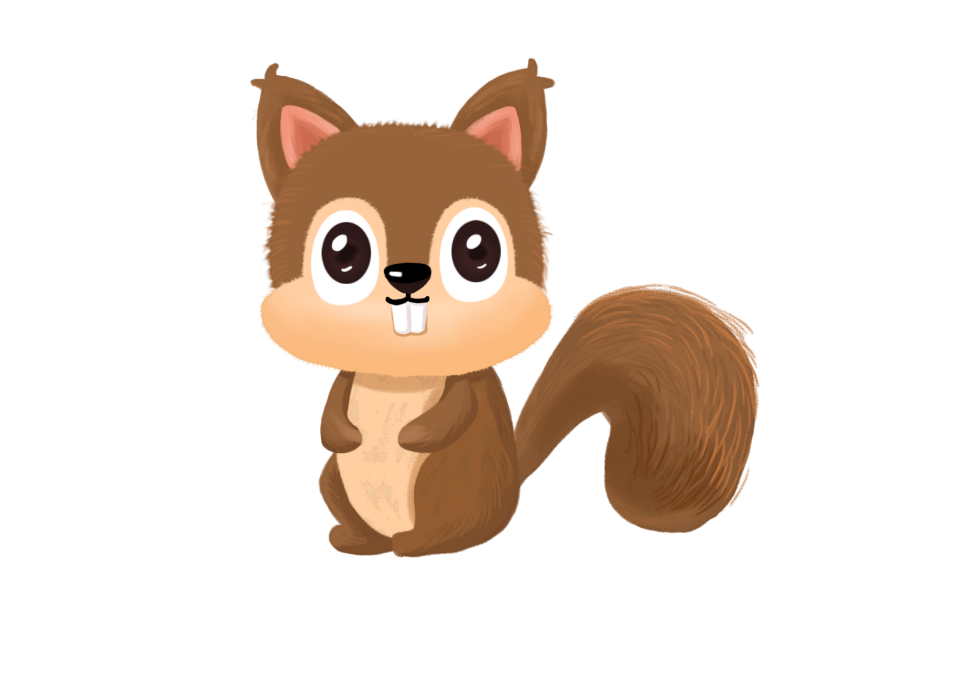 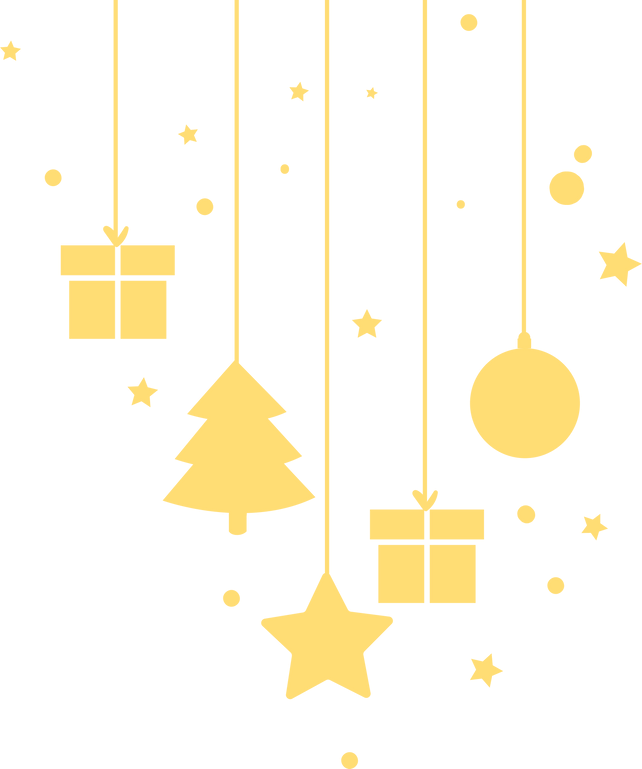 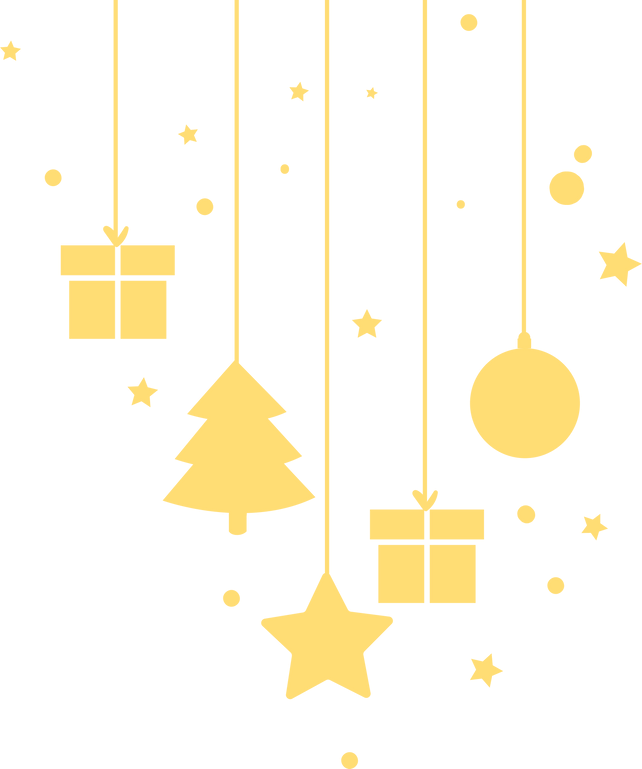 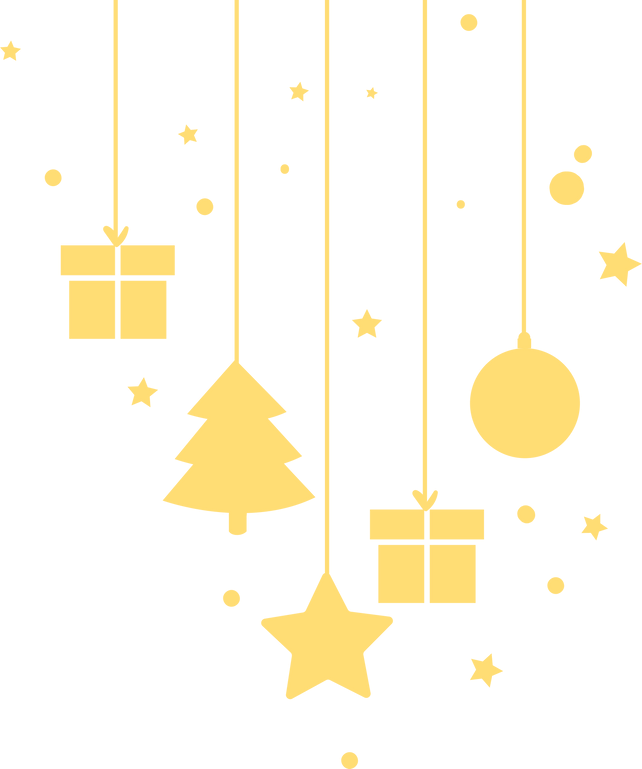 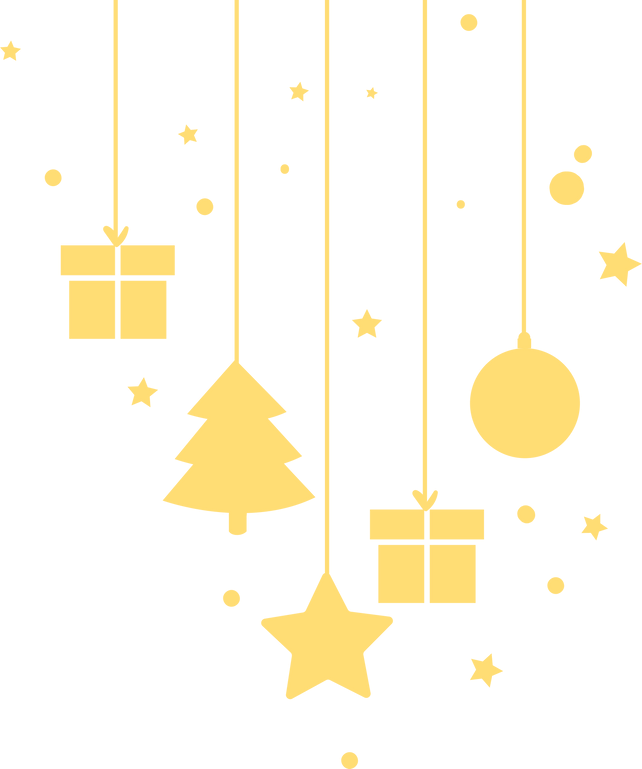 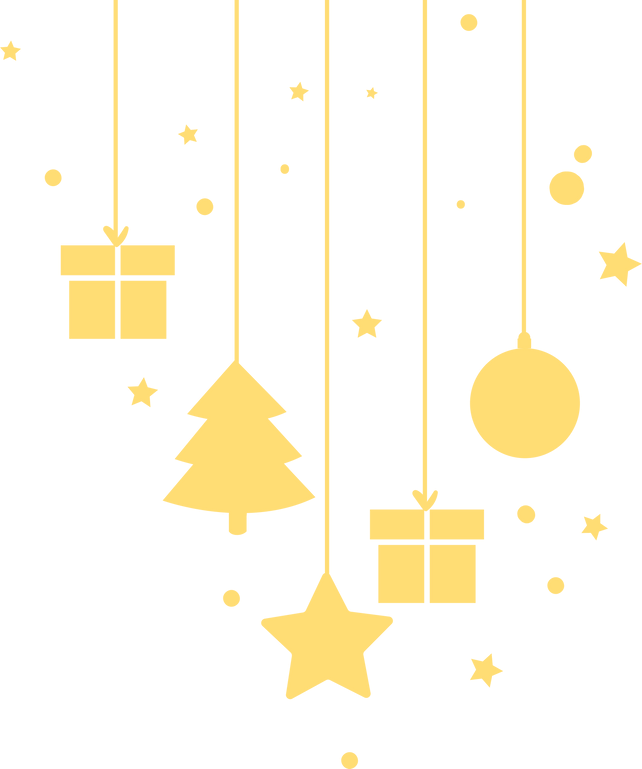 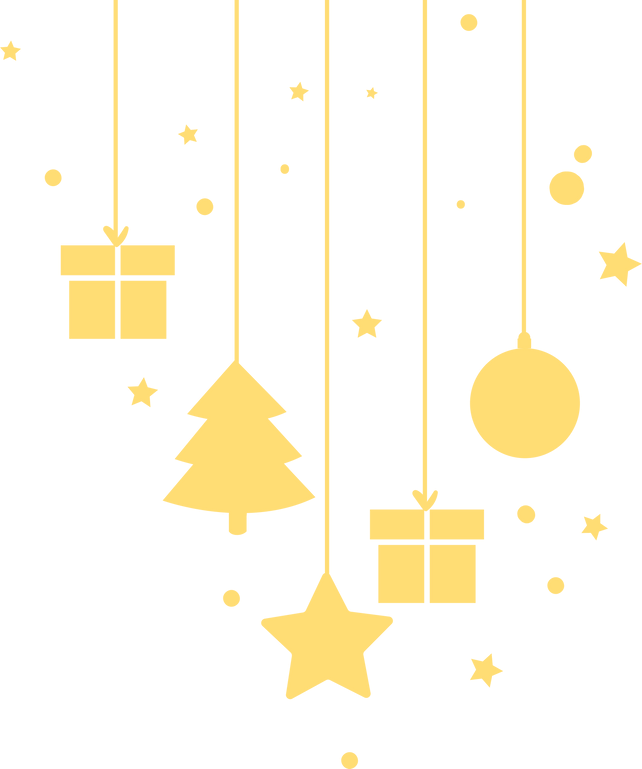 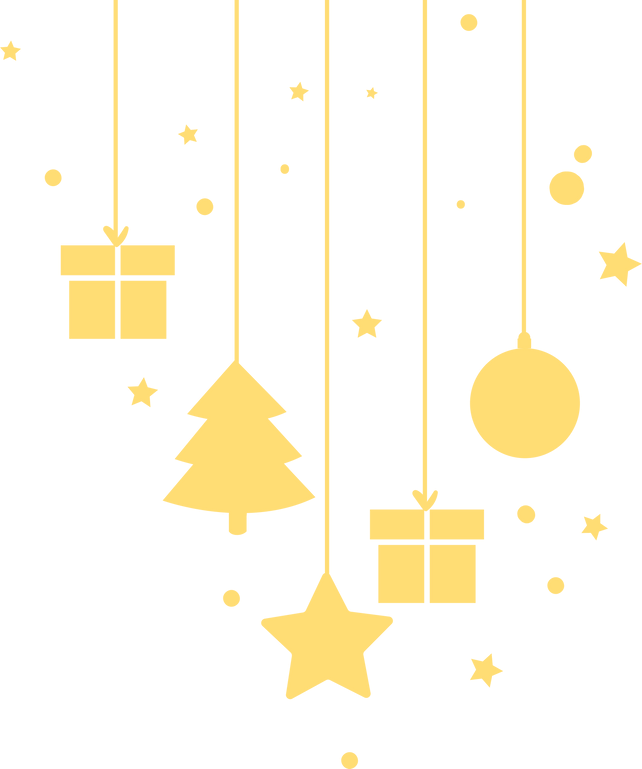 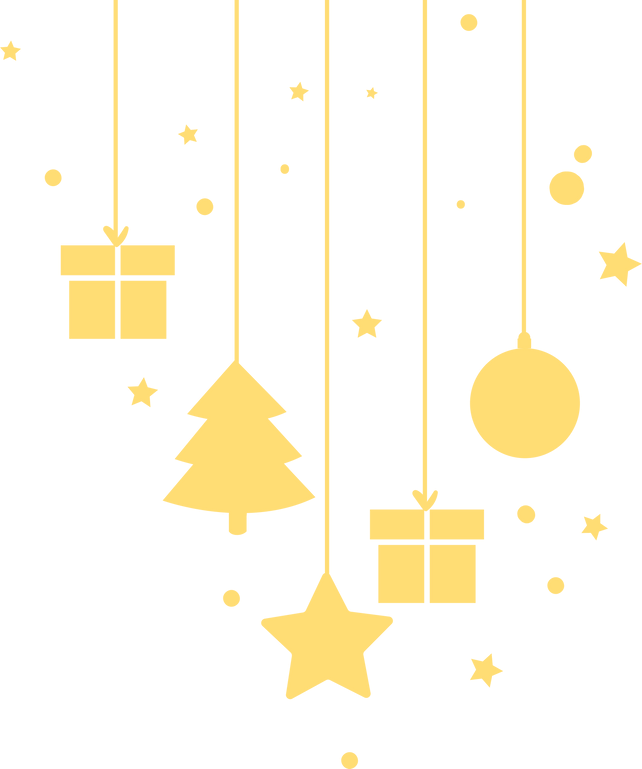 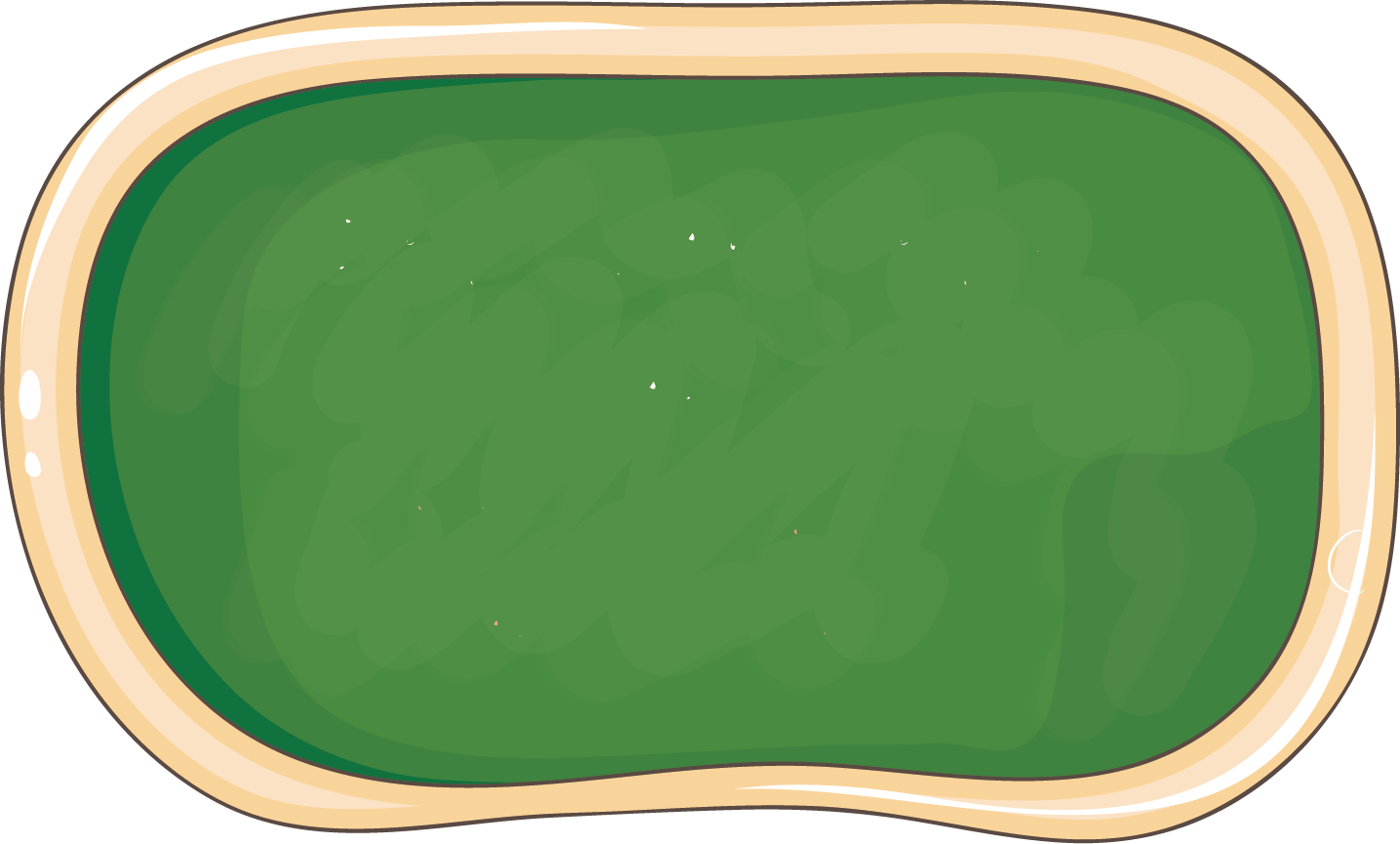 Dặn dò
Làm bài tập
Chuẩn bị bài tiếp theo
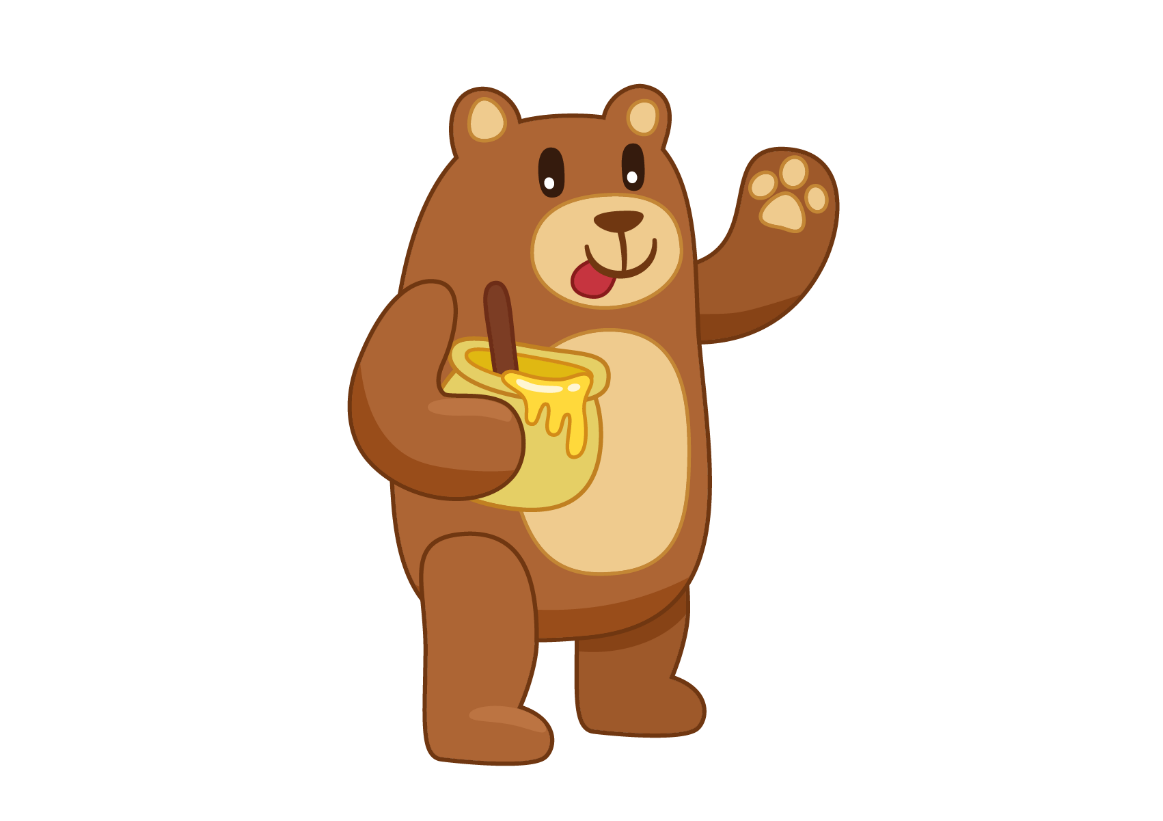 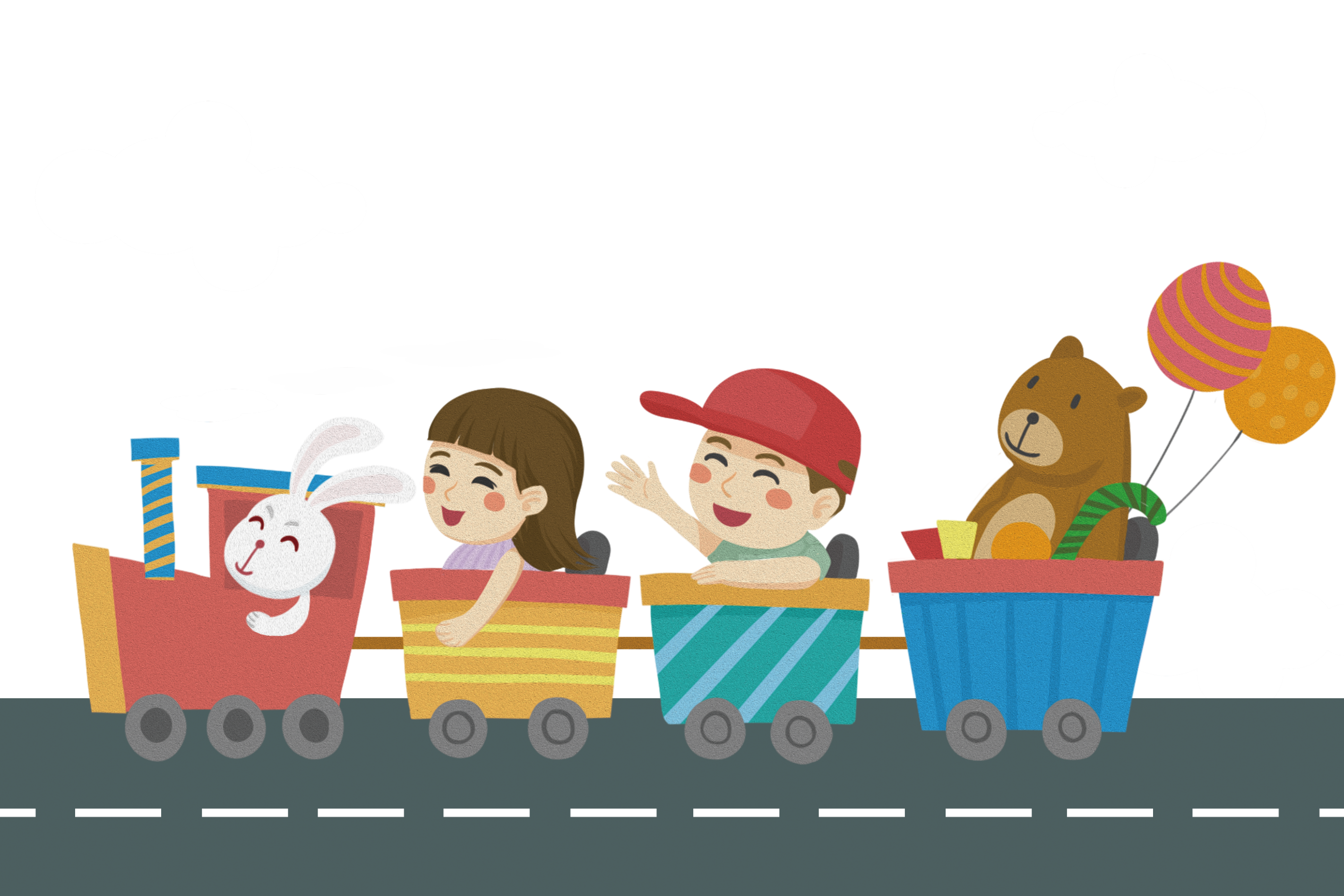 Chúc các con chăm ngoan học tốt!